VẬT LÍ 11
THẾ NĂNG ĐIỆN
GIẢI MÃ Ô CHỮ
Cách chơi
Chọn 1 ô chữ, tham gia trả lời câu hỏi để điền vào ô chữ, hoàn tất 8 câu hỏi để tìm ra từ khóa của ô chữ.

Câu trả lời đúng   +1đ
Từ khóa đúng      +3đ
Question Time
Giải mã ô chữ
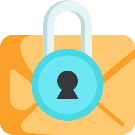 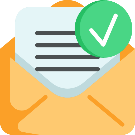 d
u
o
n
g
s
u
c
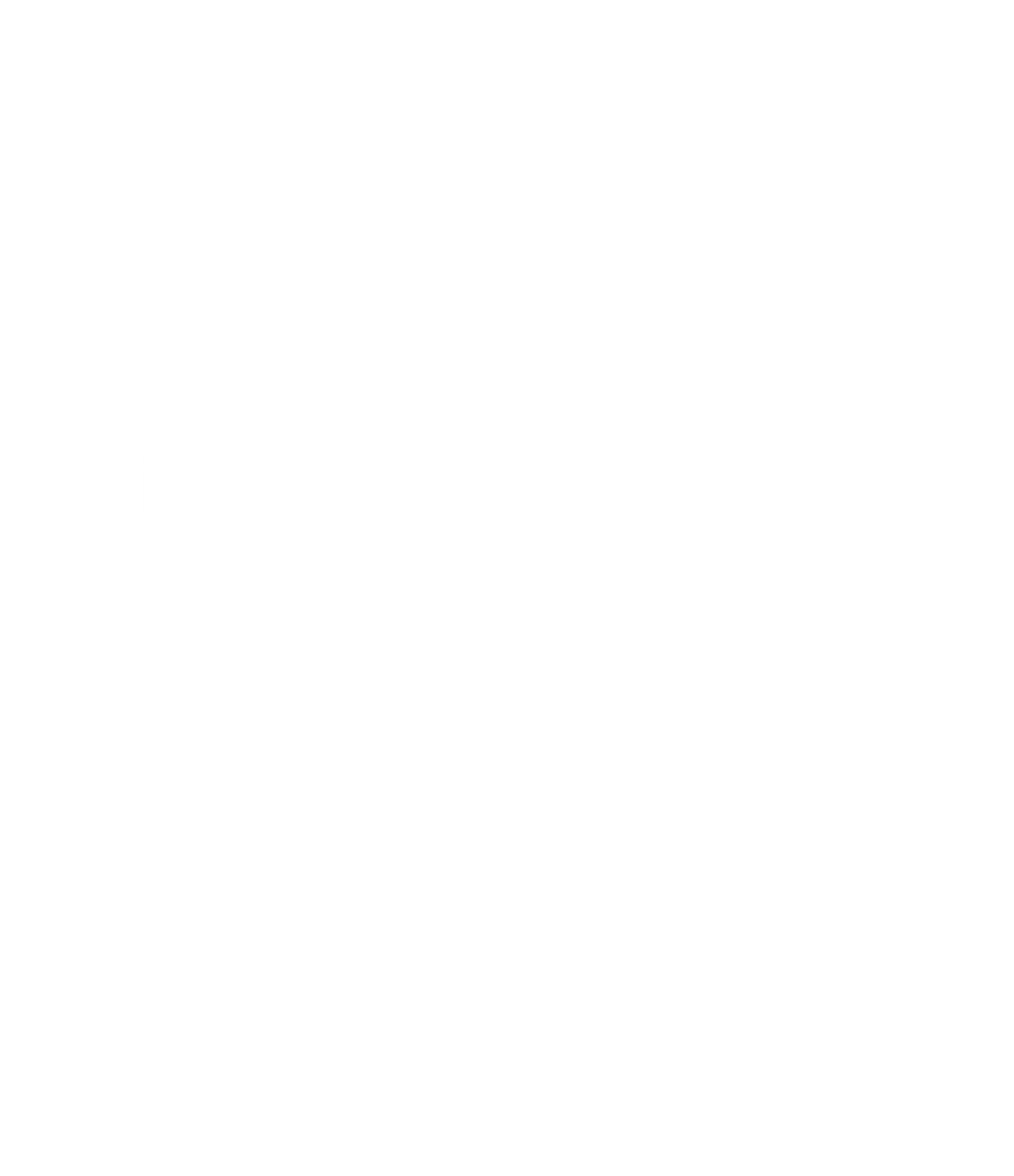 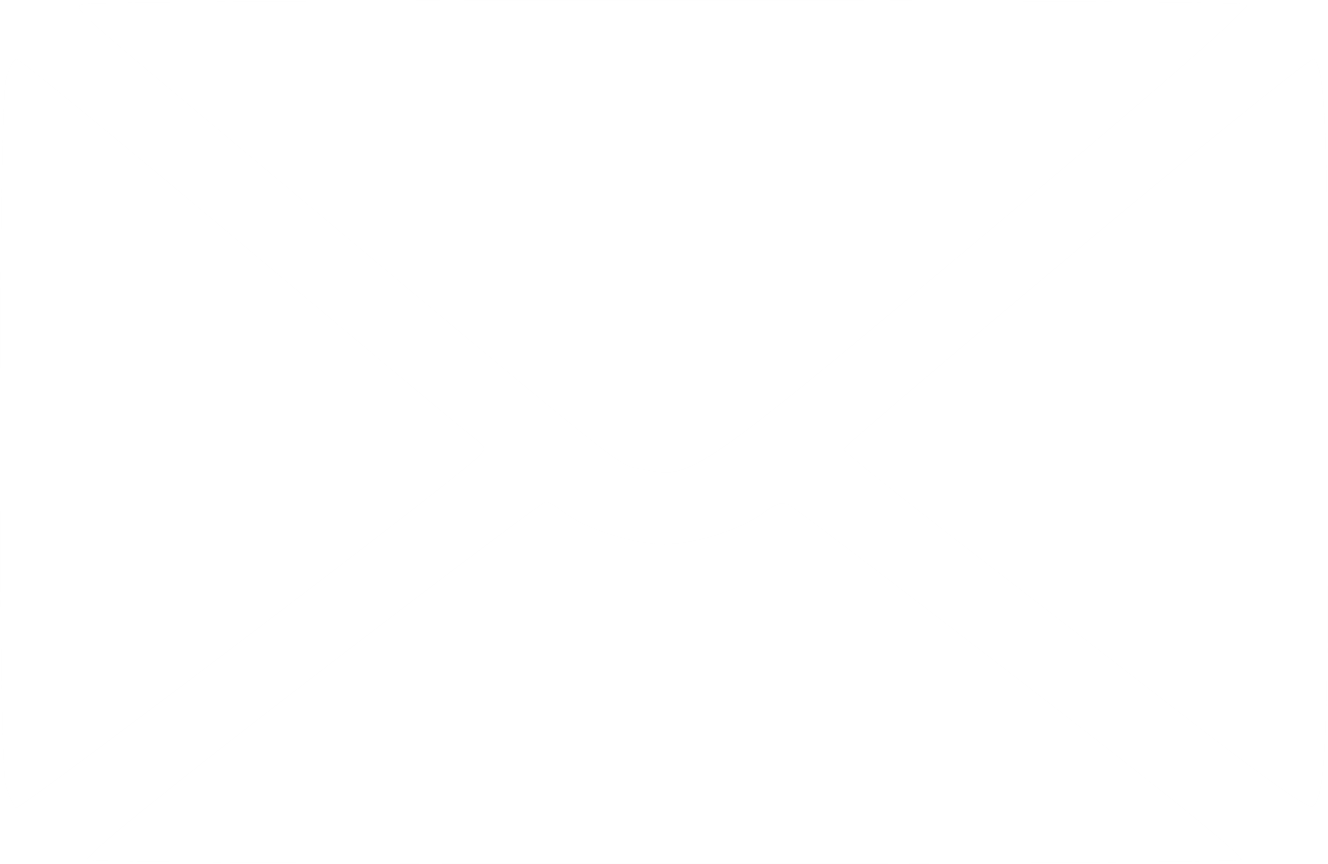 v
i
t
r
i
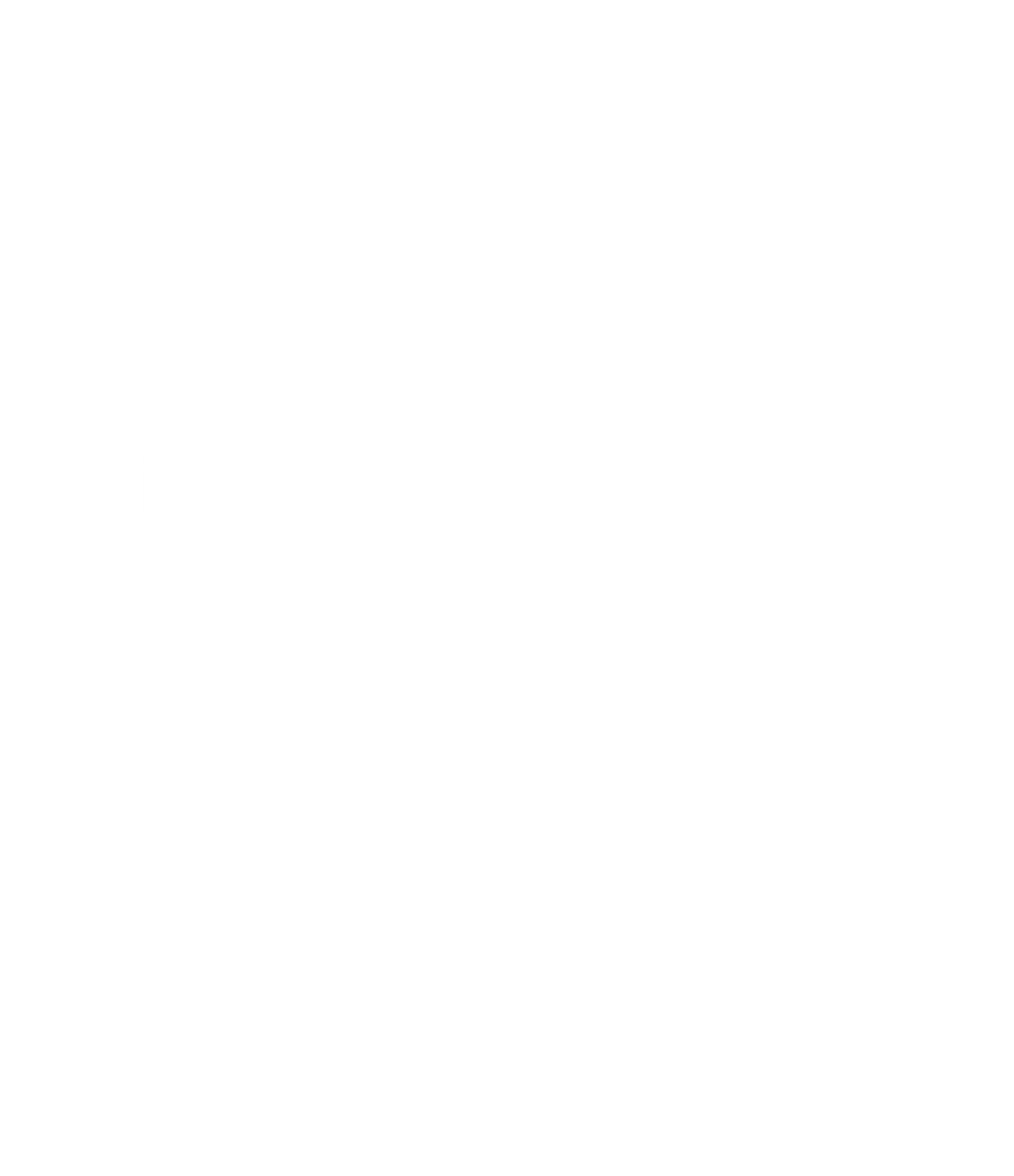 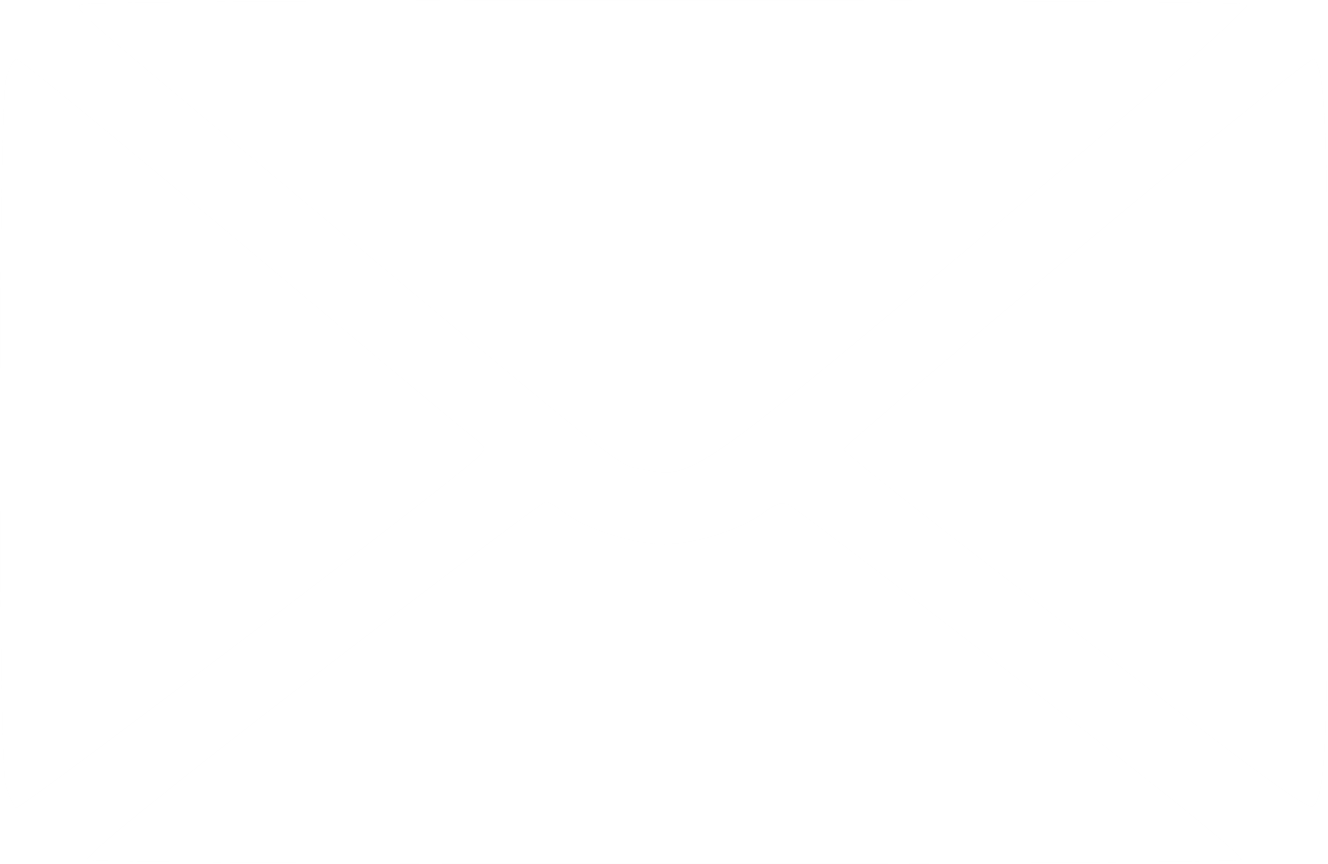 n
e
d
i
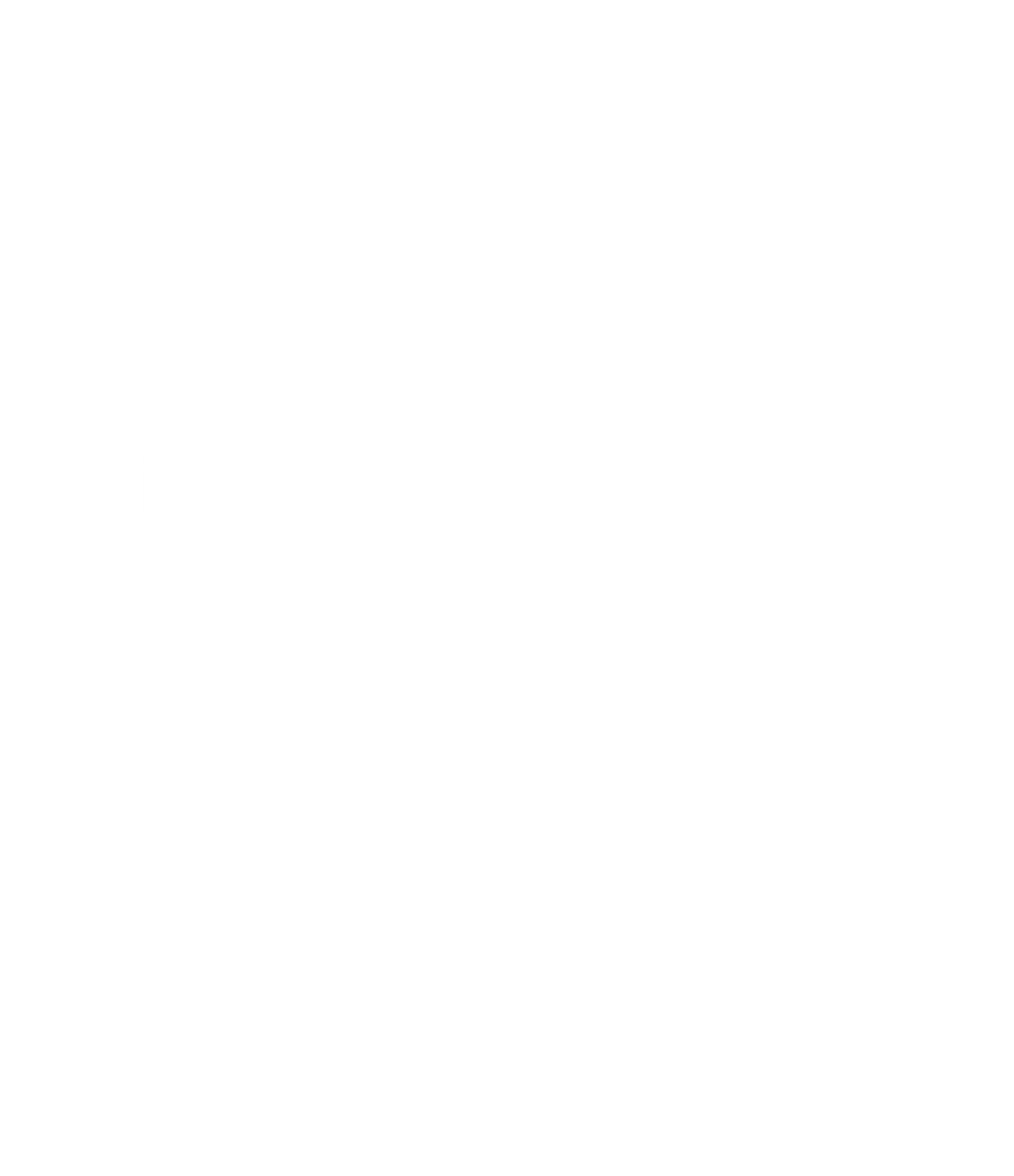 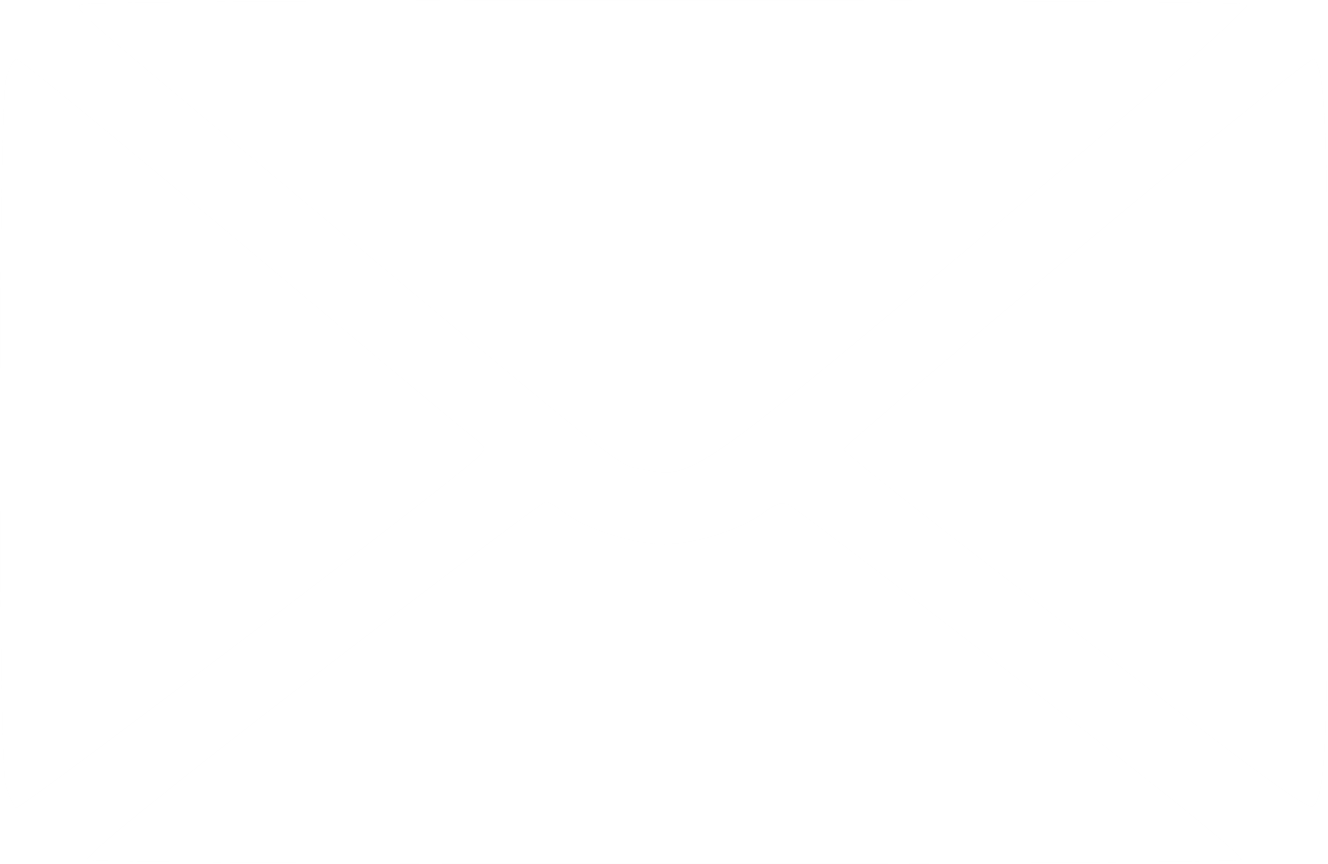 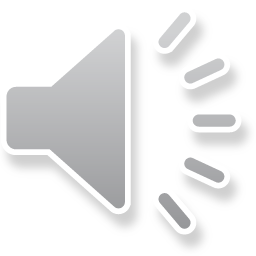 h
n
t
u
a
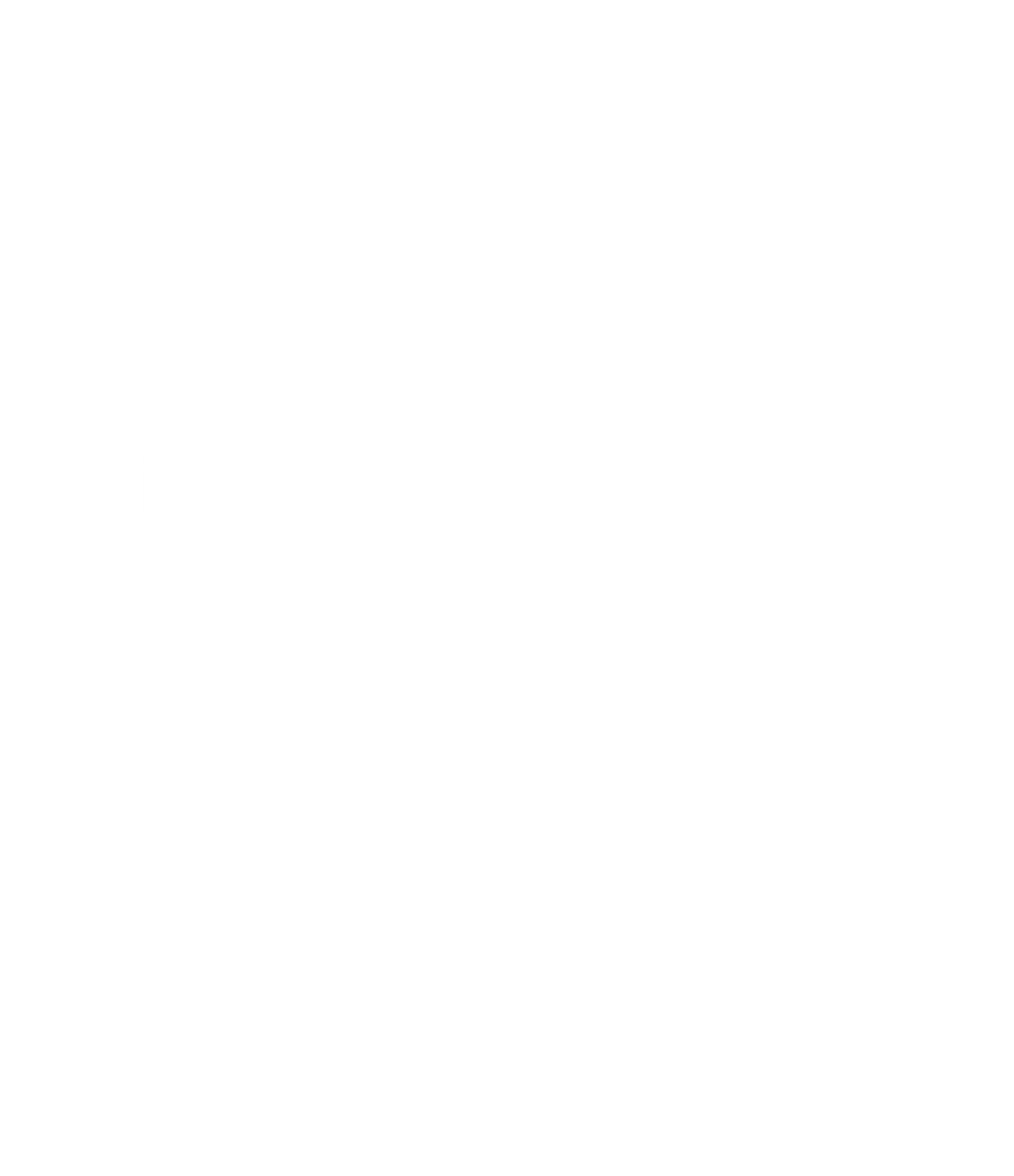 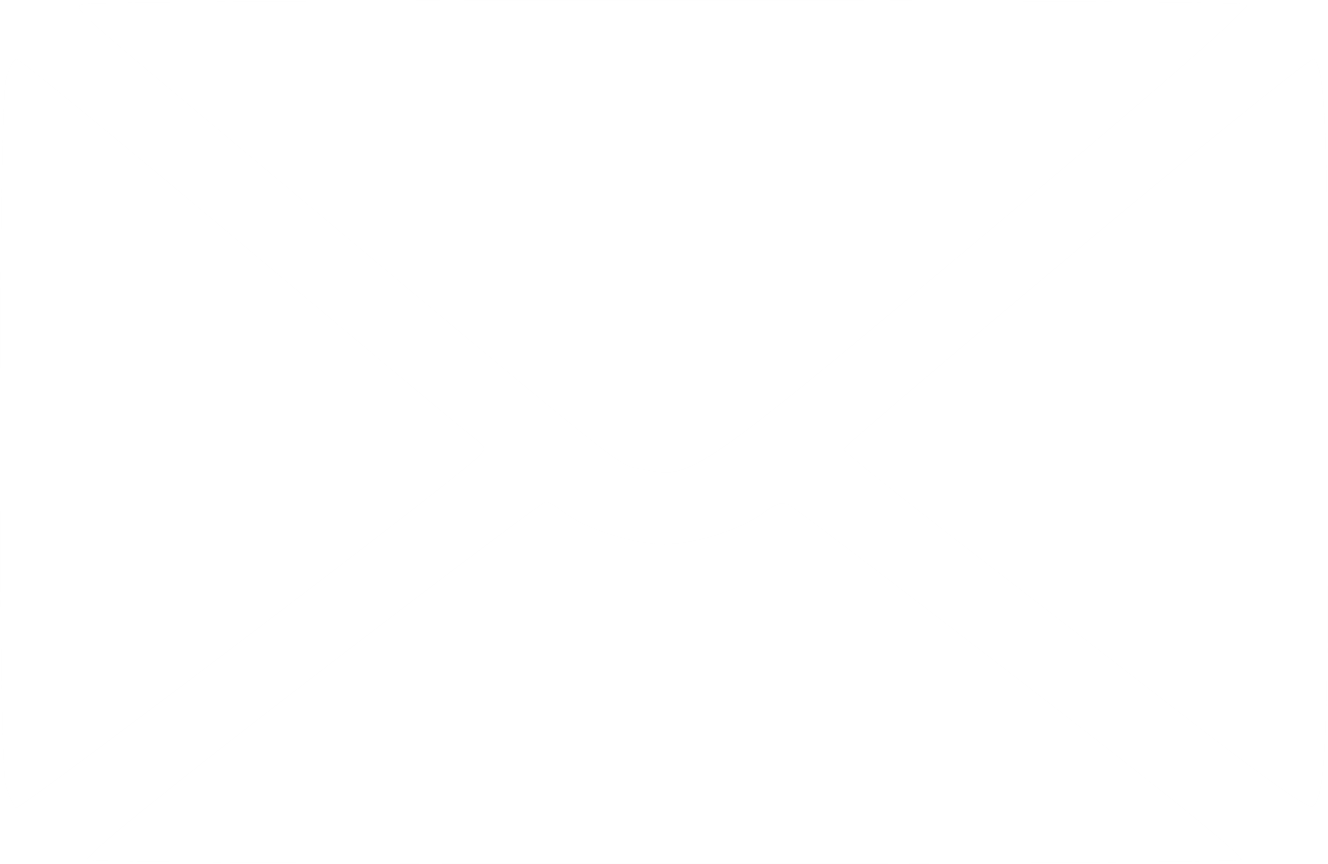 a
m
c
a
n
u
c
b
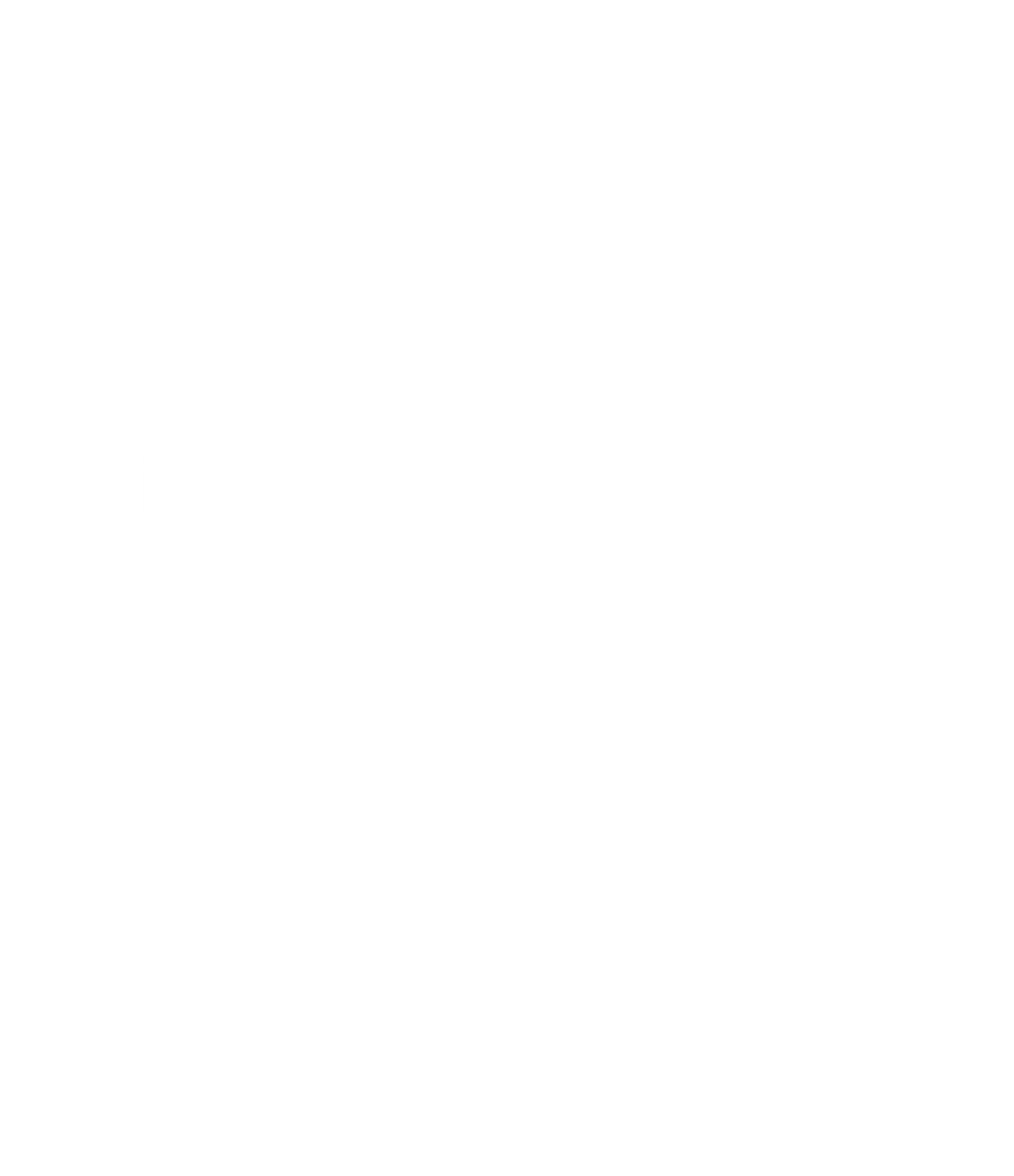 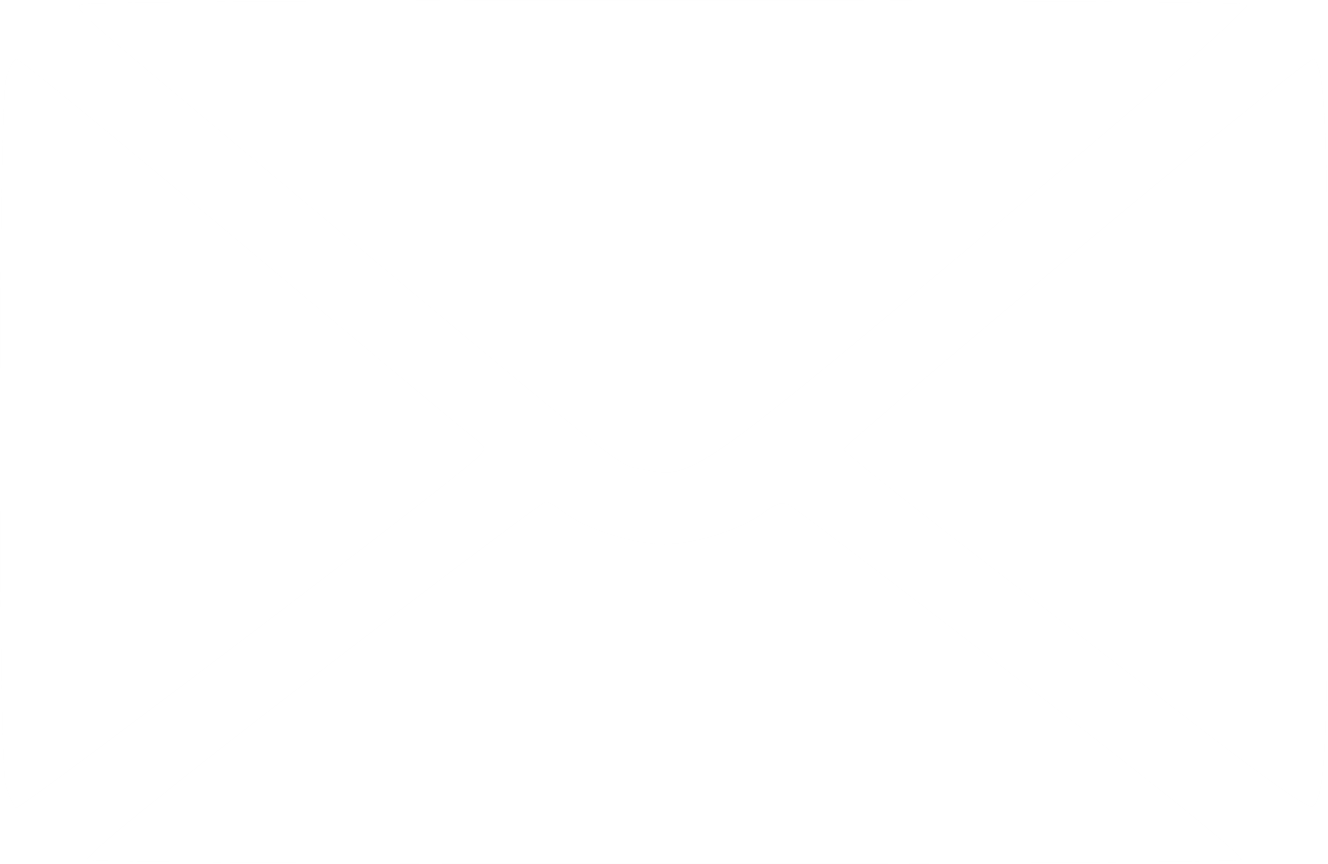 c
u
v
o
c
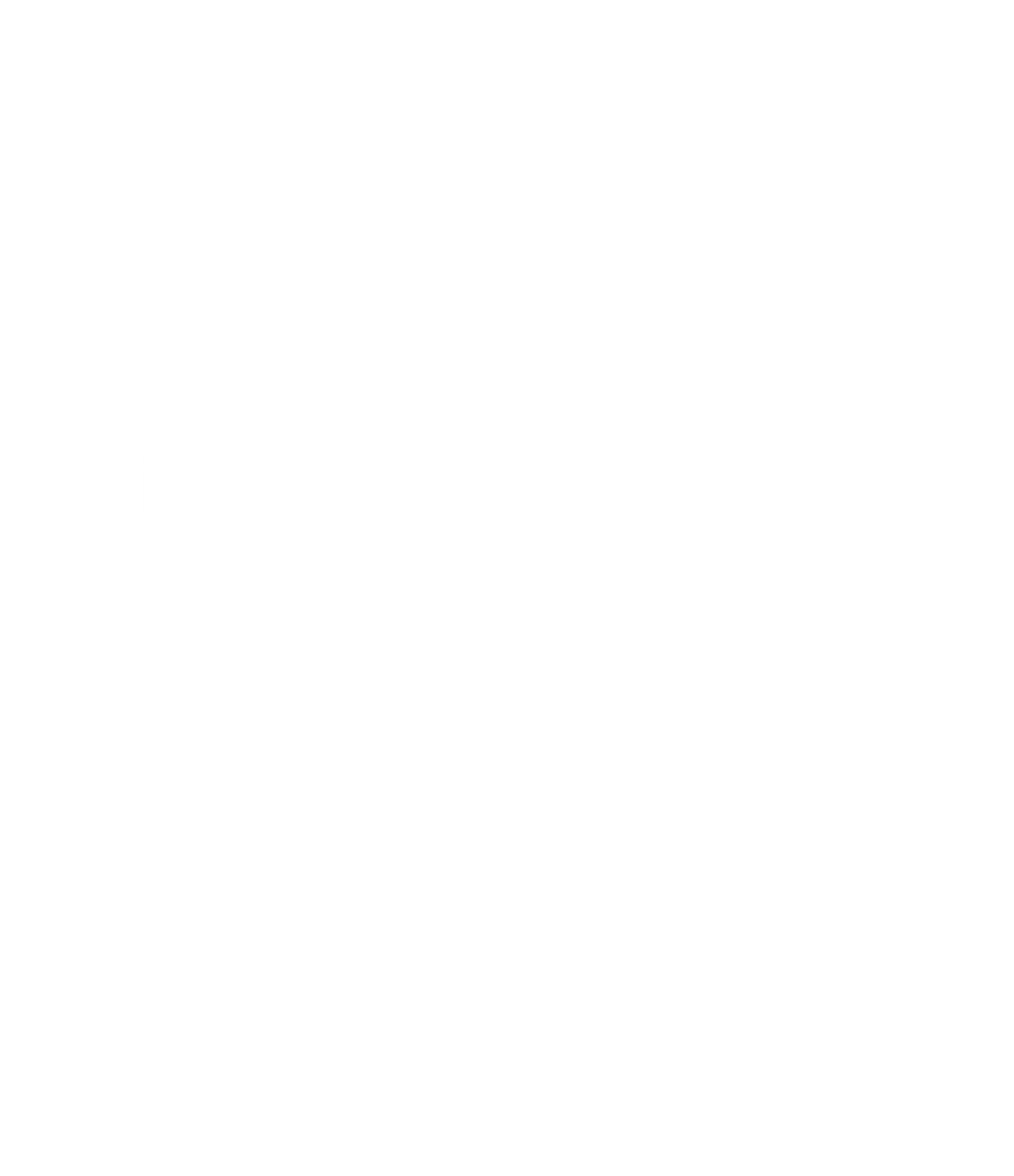 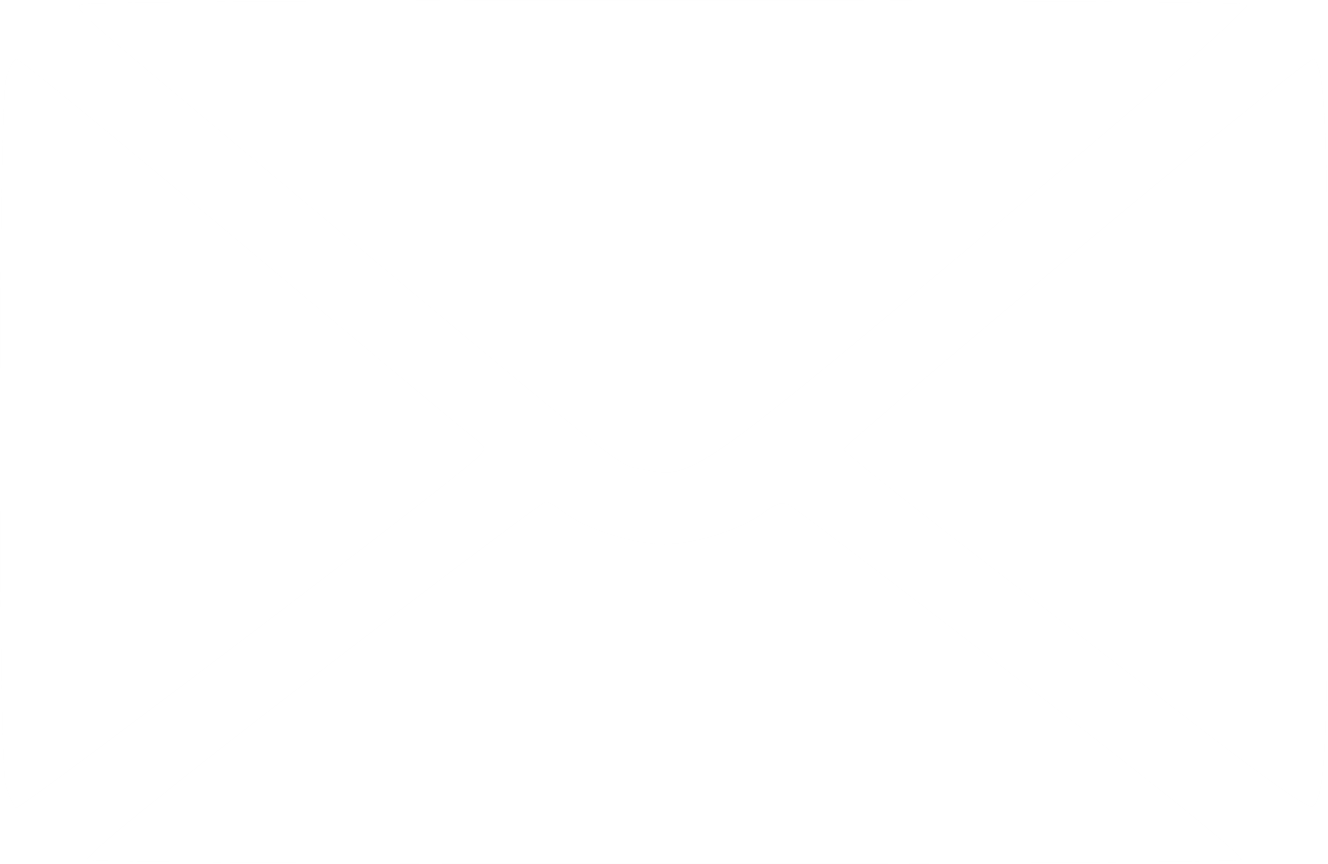 t
a
h
e
n
g
n
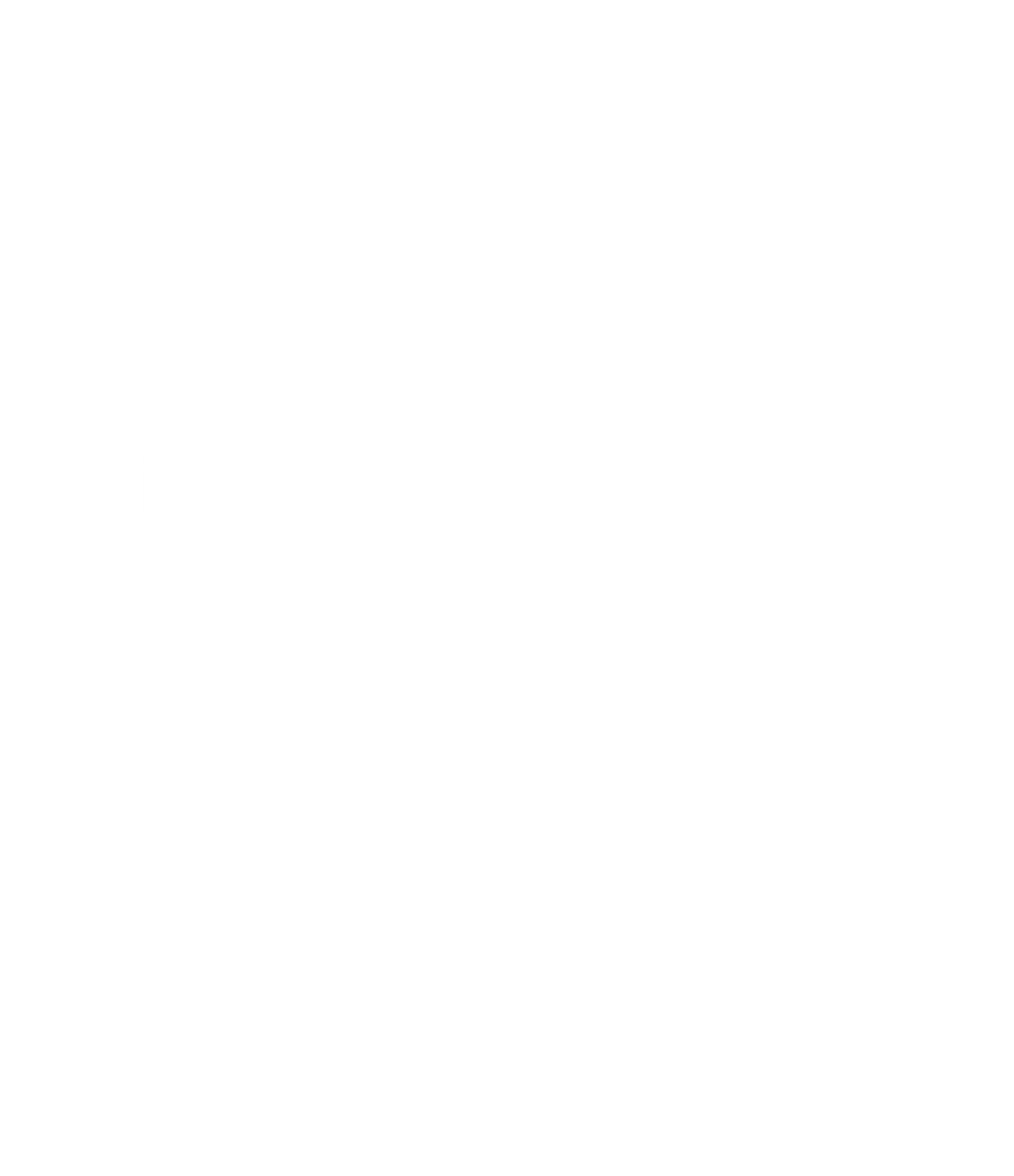 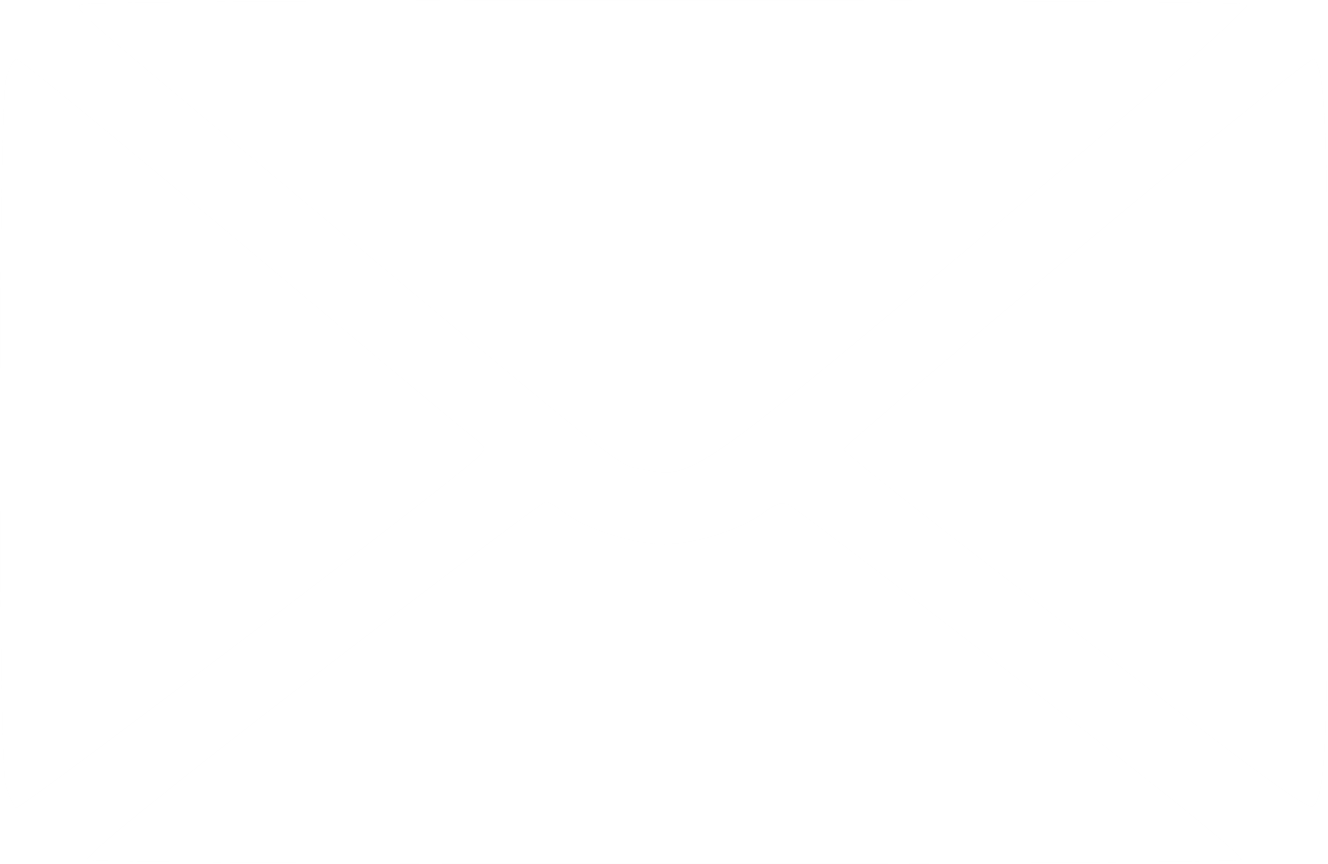 g
d
o
i
a
m
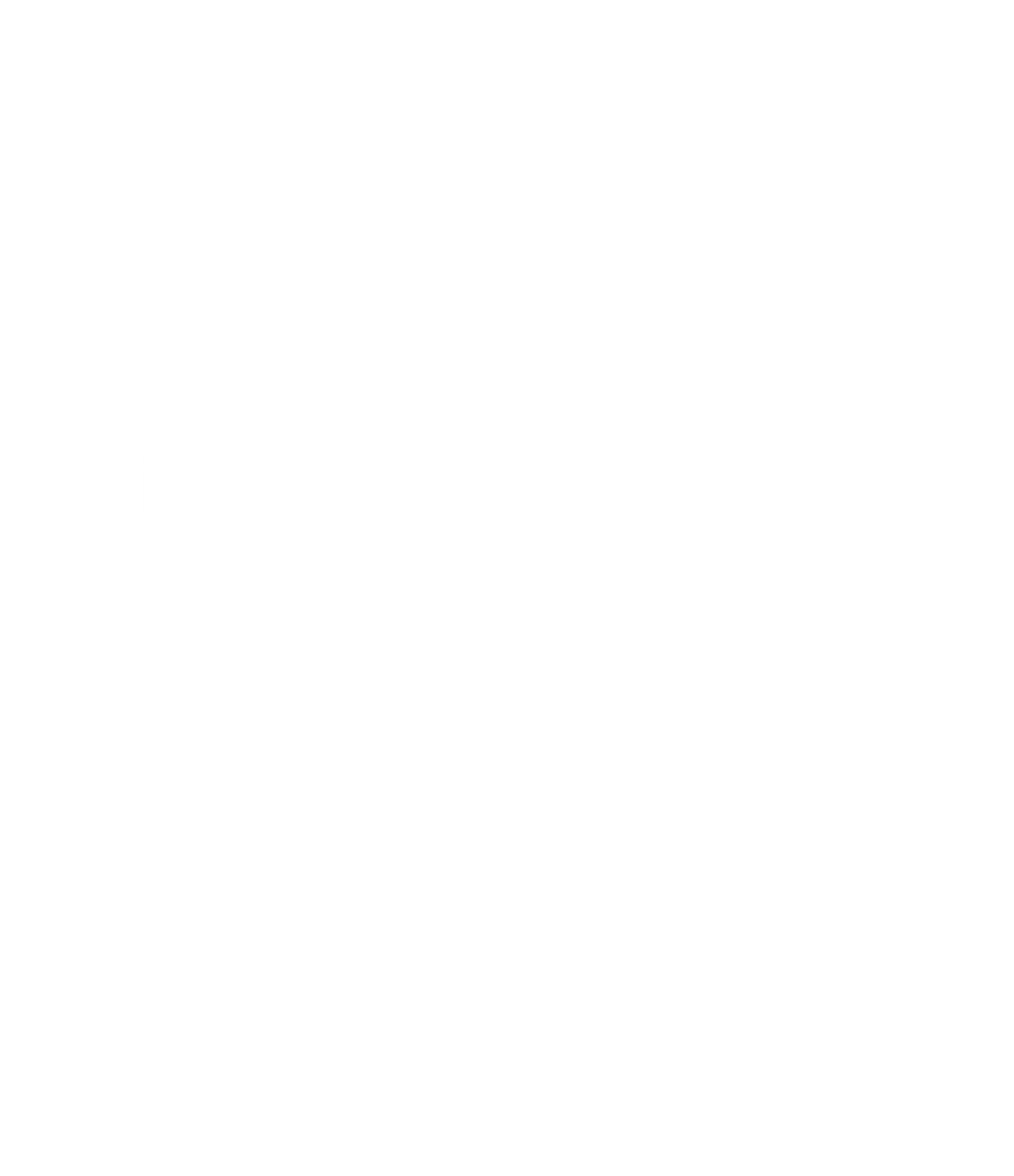 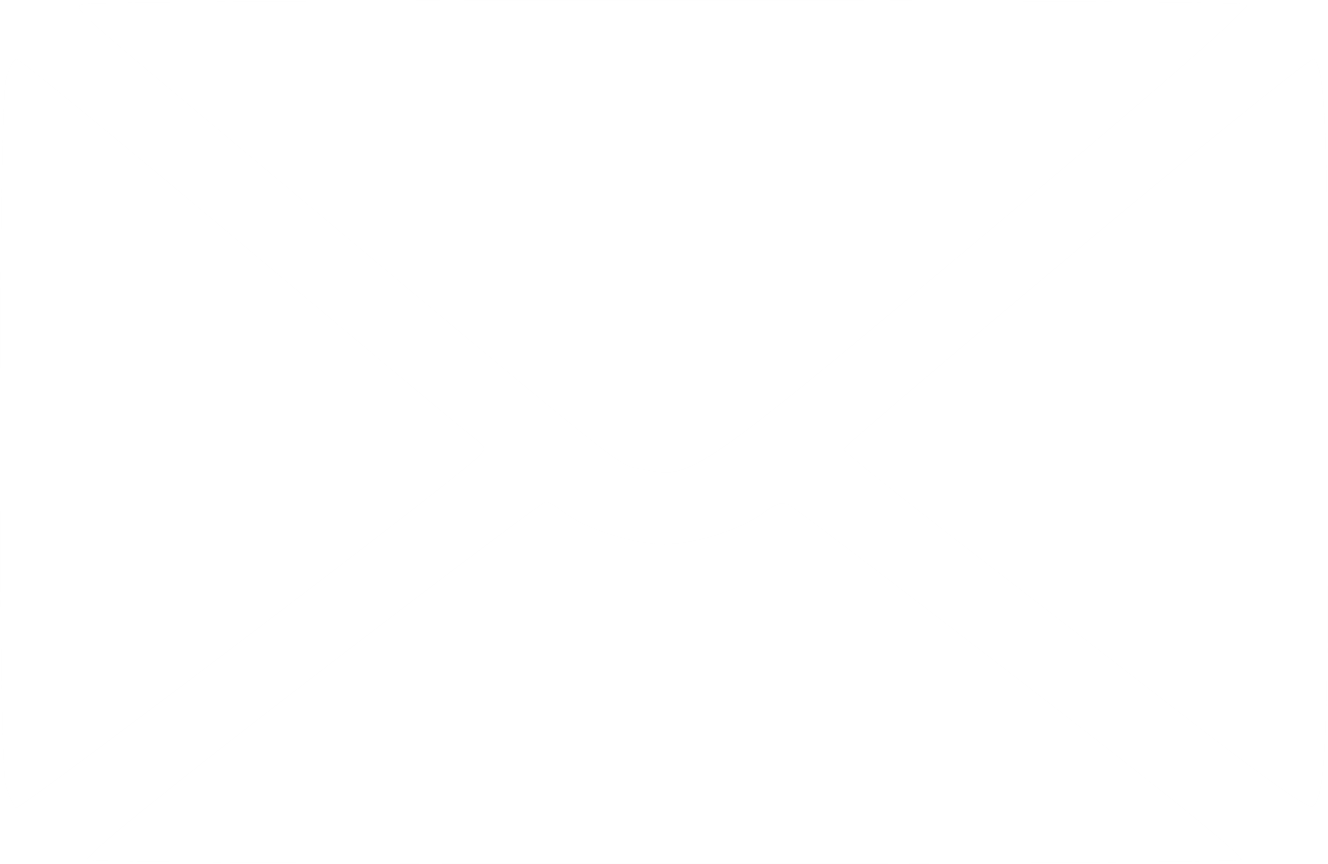 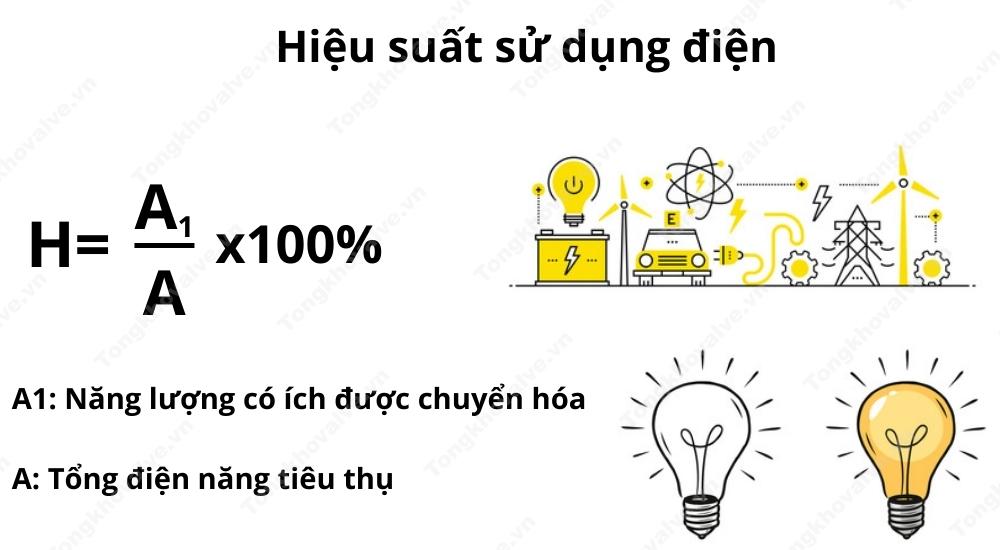 Sinh công.
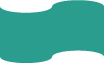 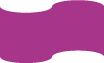 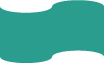 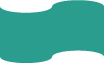 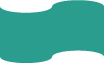 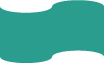 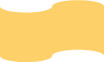 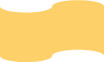 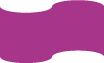 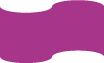 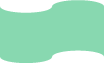 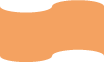 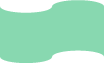 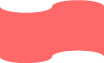 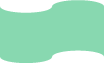 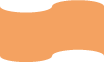 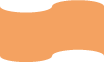 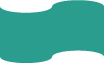 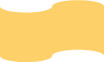 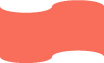 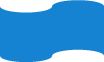 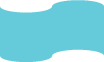 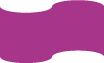 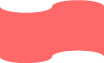 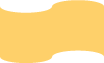 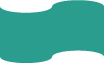 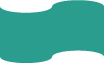 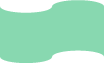 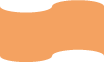 Câu số 1
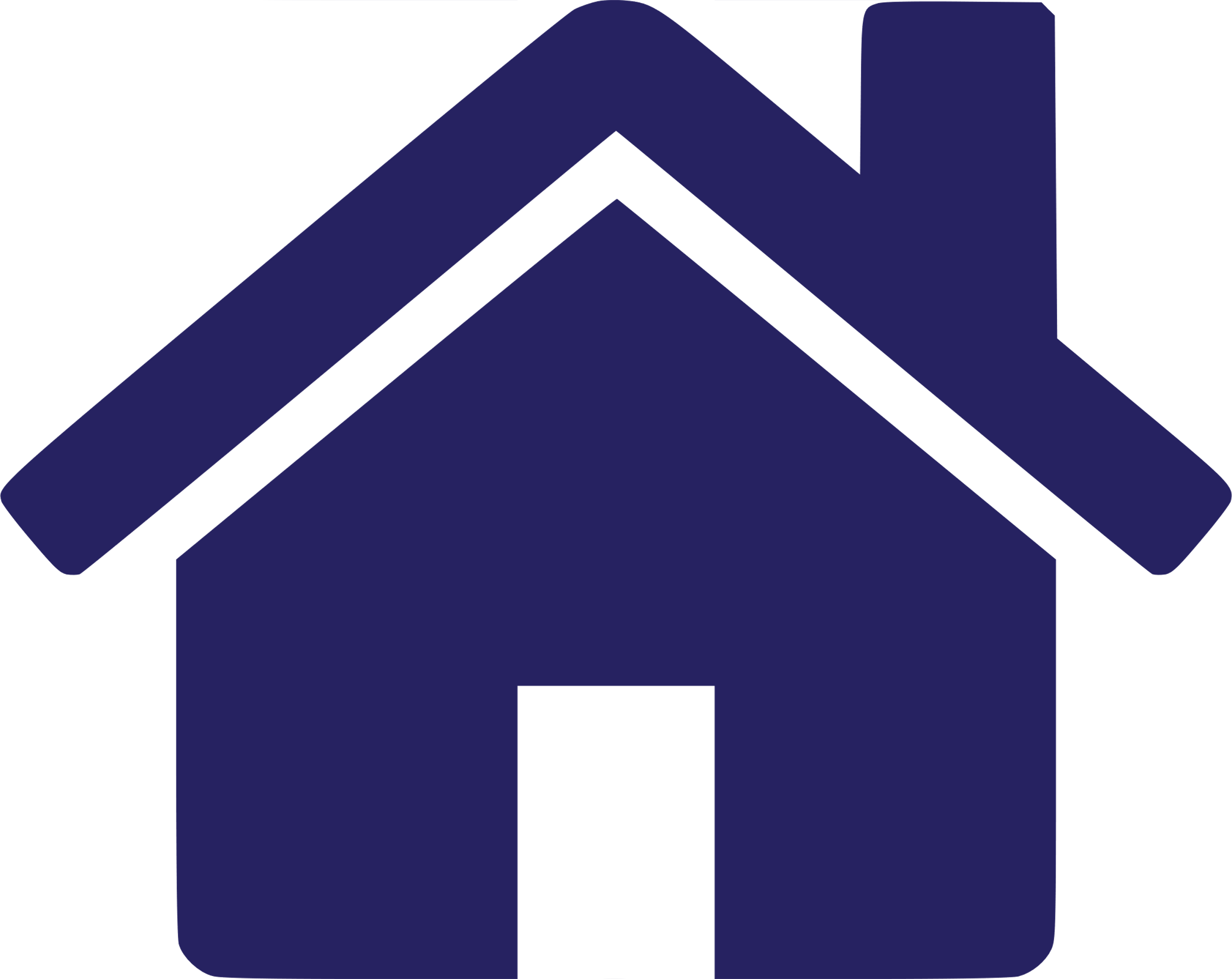 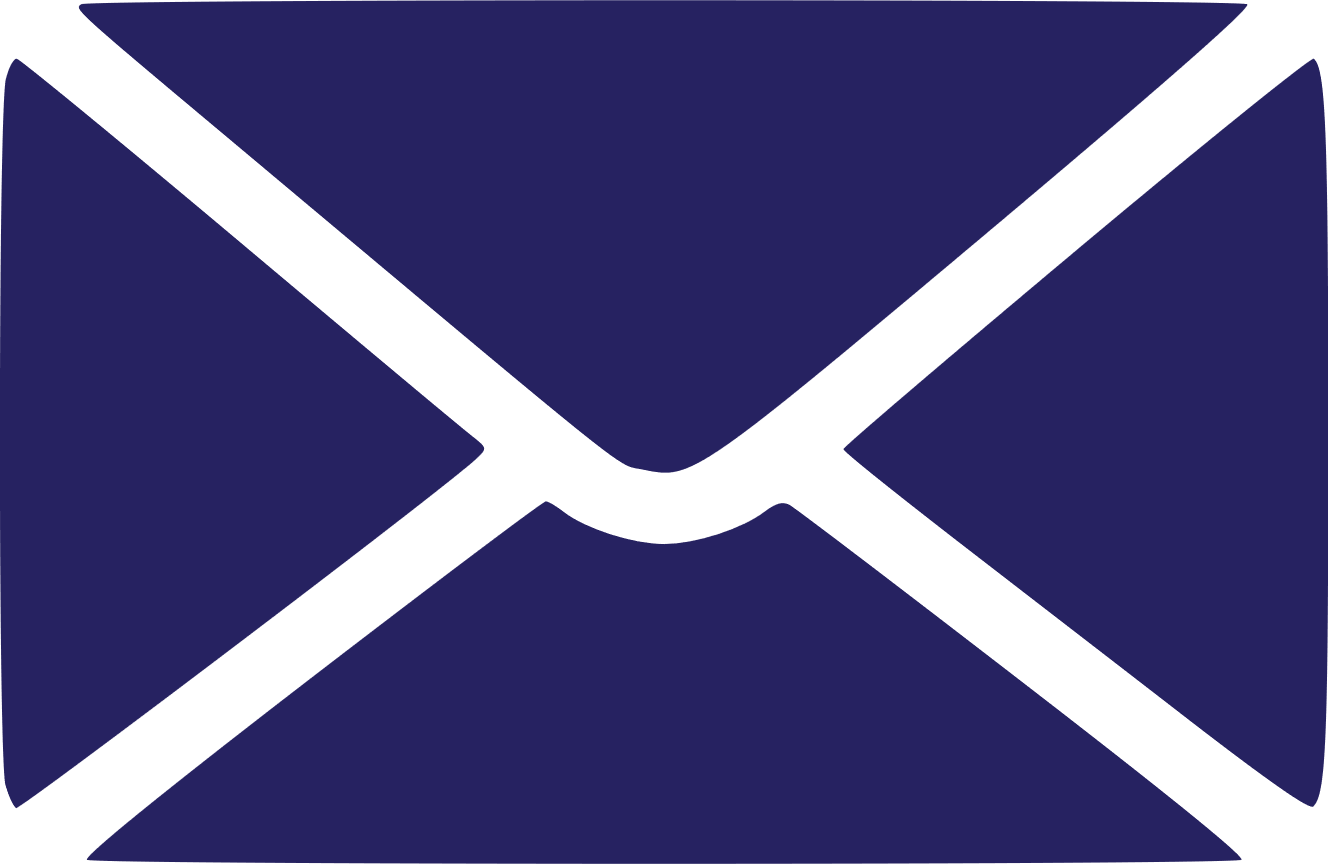 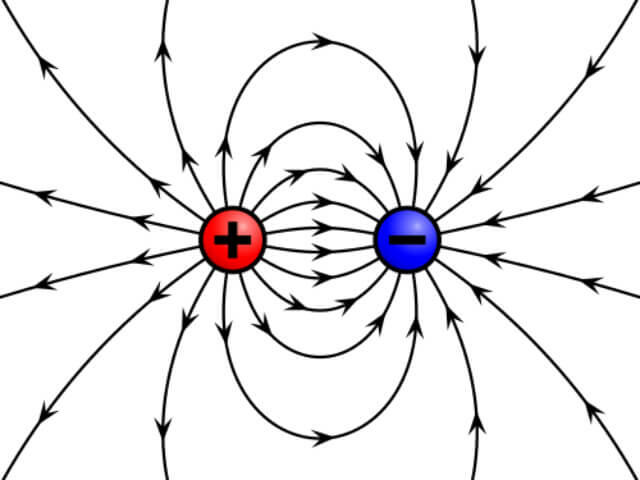 Qũy đạo chuyển động của điện tích thử q>0 khi bay vào điện trường đều theo phương vuông góc với ___
Đây là gì?
c
g
ư
s
đ
n
ứ
ờ
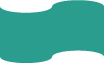 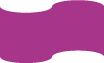 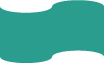 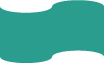 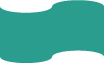 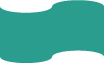 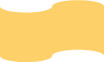 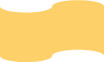 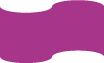 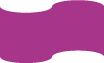 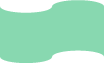 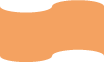 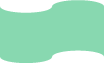 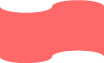 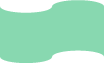 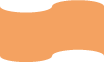 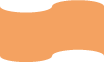 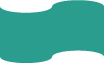 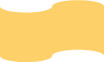 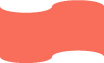 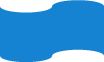 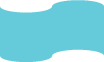 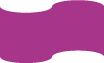 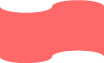 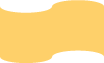 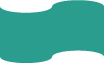 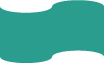 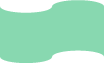 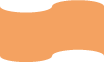 Câu số 2
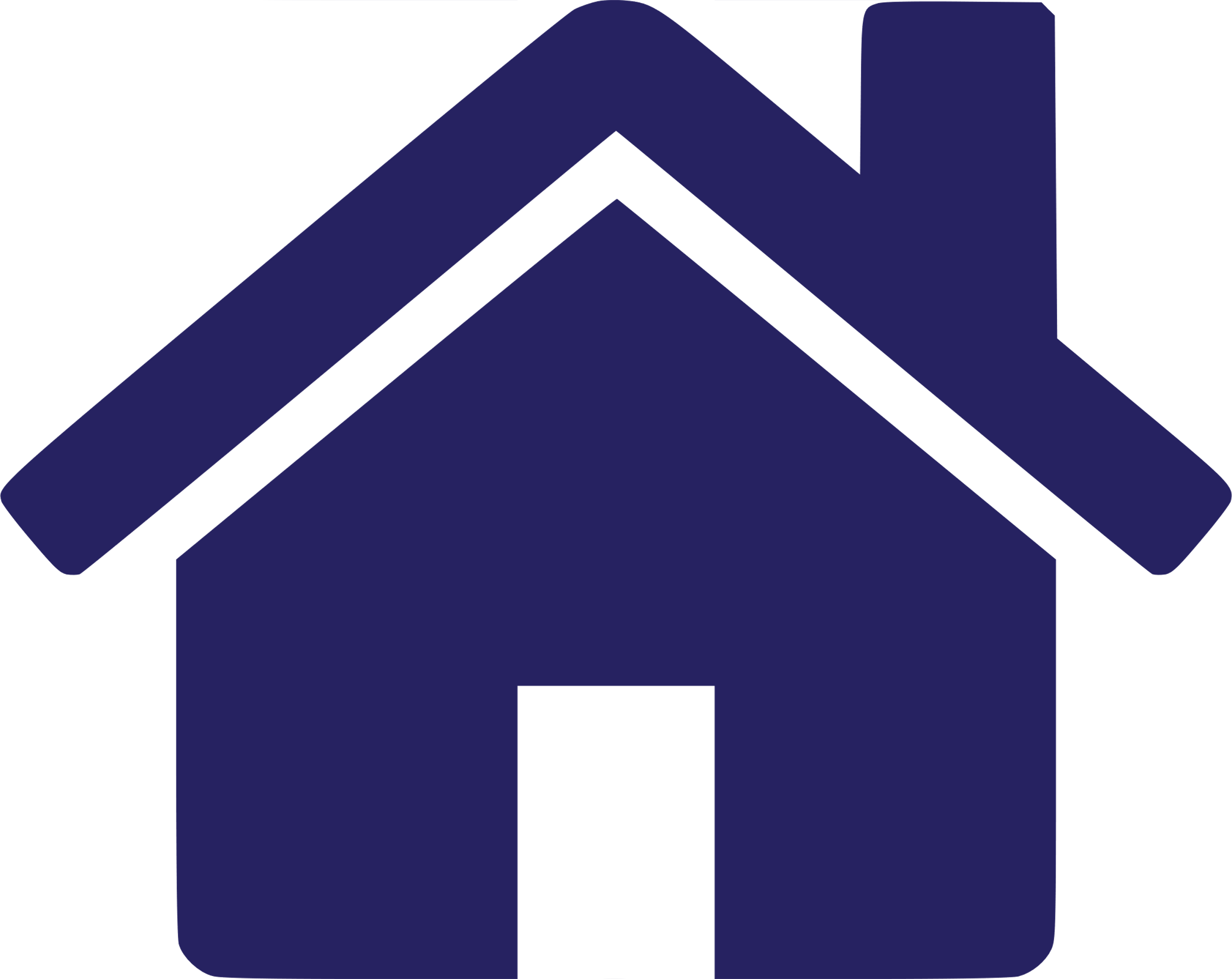 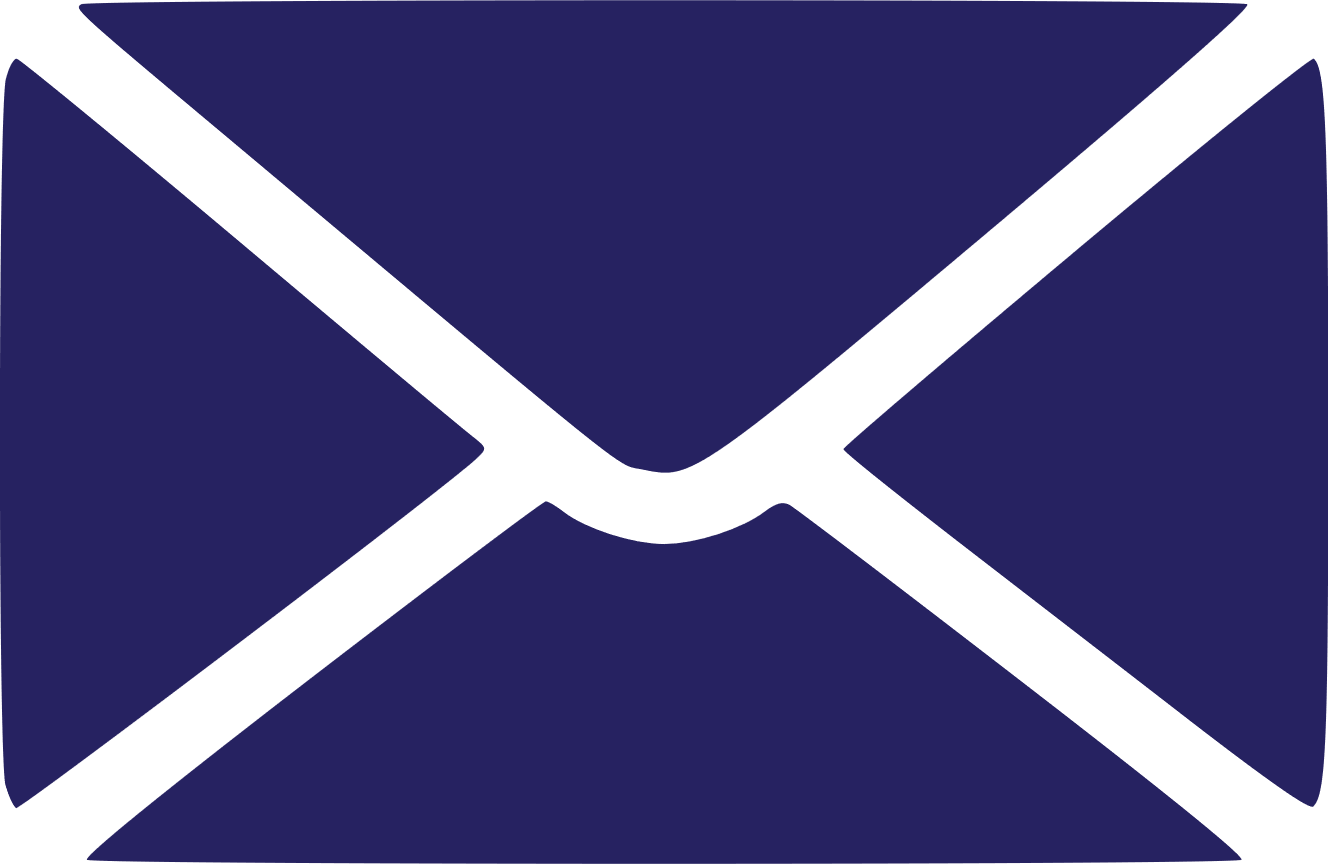 Công của lực điện phụ thuộc vào ____ điểm đầu và điểm cuối của độ dịch chuyển trong điện trường.
Đây là gì?
í
v
r
t
ị
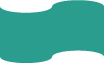 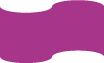 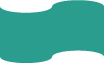 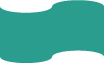 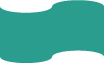 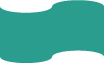 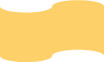 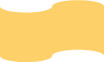 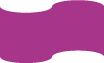 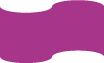 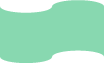 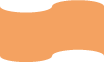 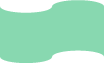 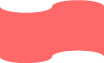 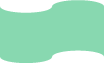 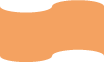 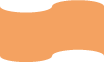 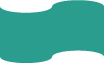 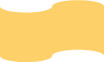 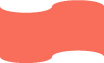 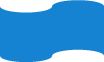 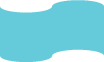 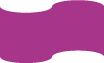 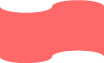 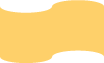 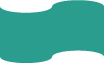 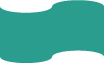 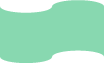 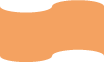 Câu số 3
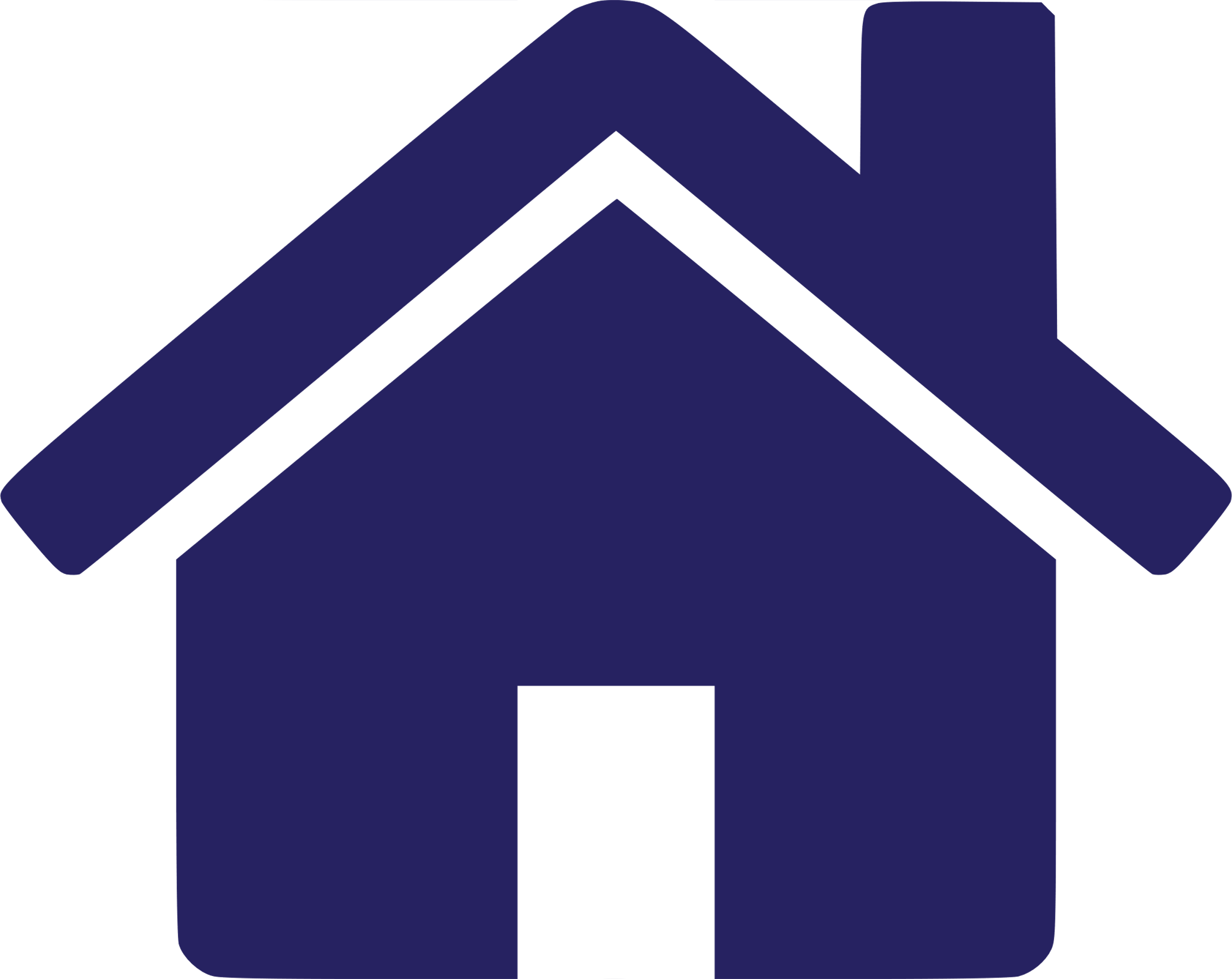 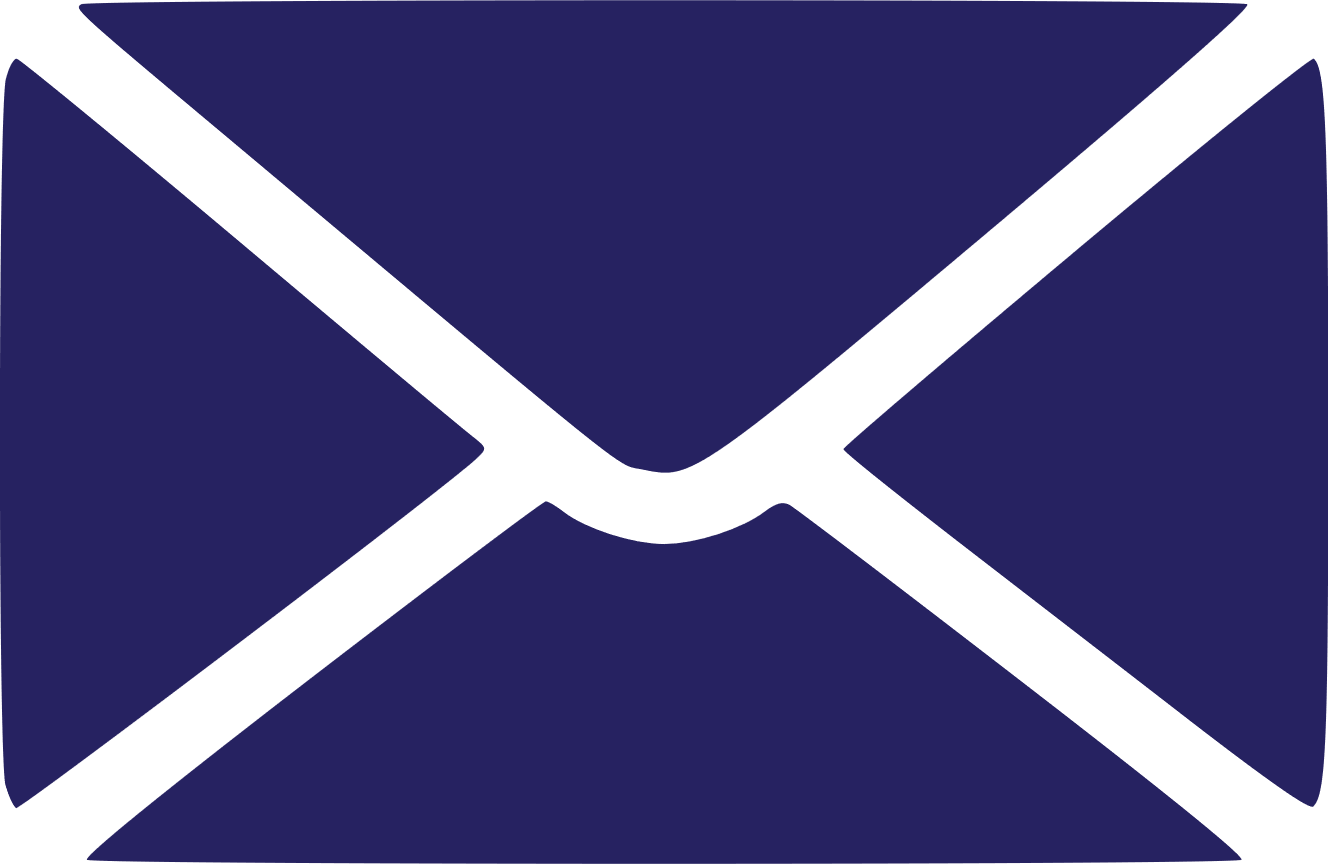 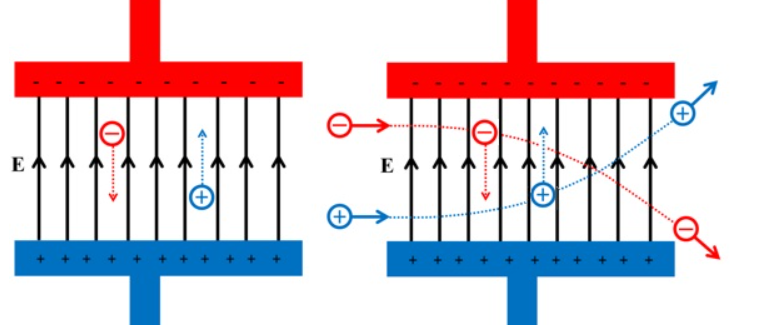 Thế năng của điện tích trong điện trường còn gọi là thế năng ____
Đây là gì?
i
đ
n
ệ
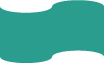 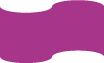 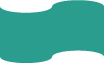 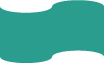 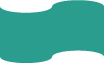 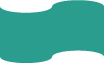 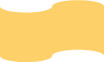 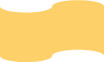 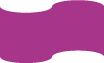 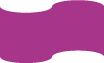 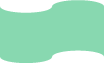 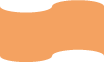 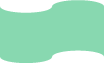 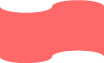 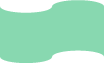 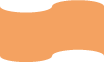 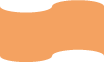 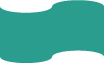 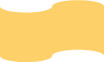 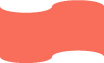 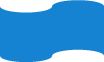 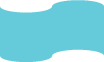 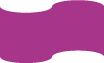 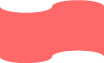 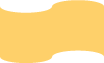 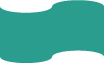 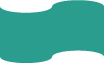 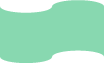 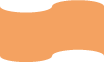 Câu số 4
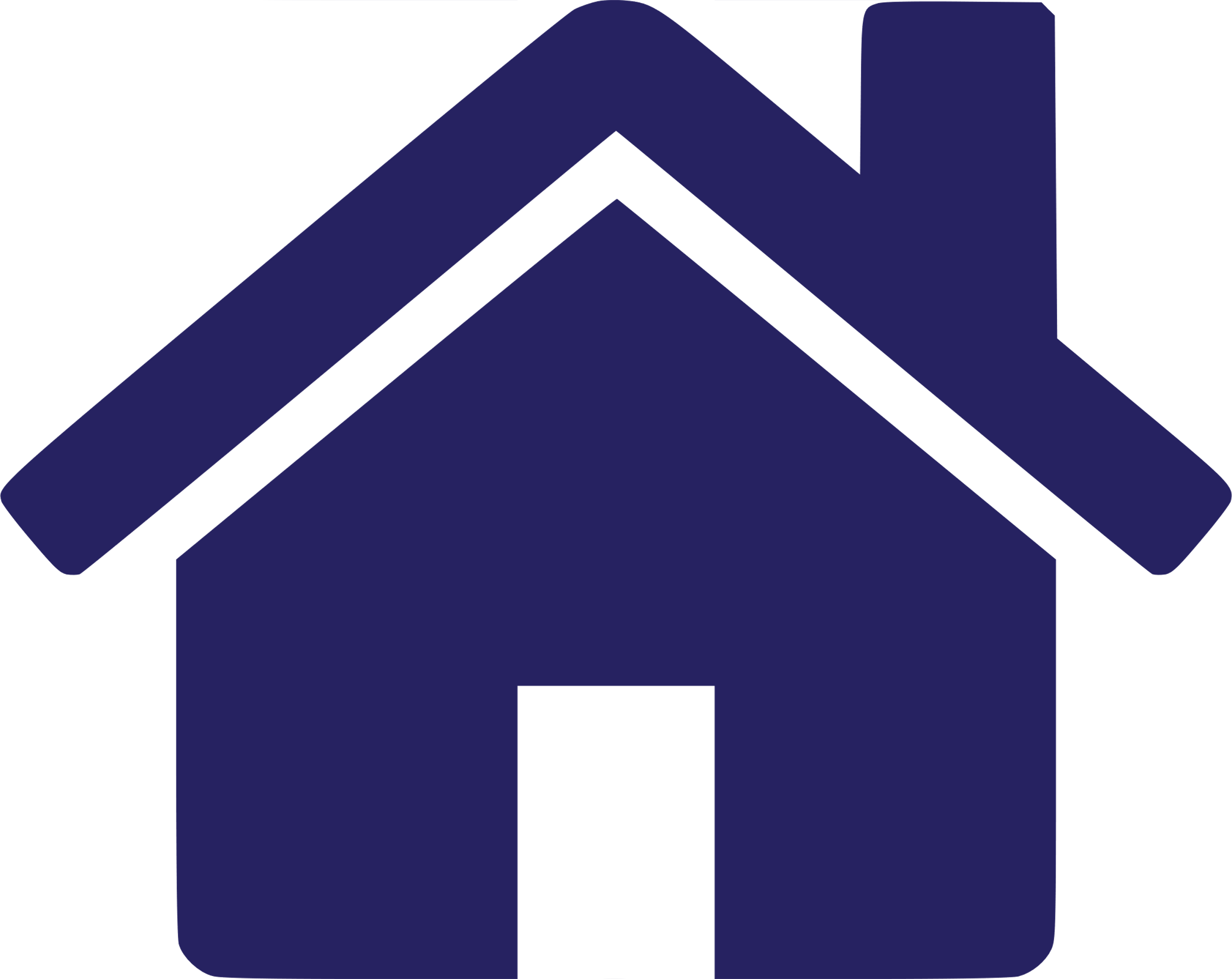 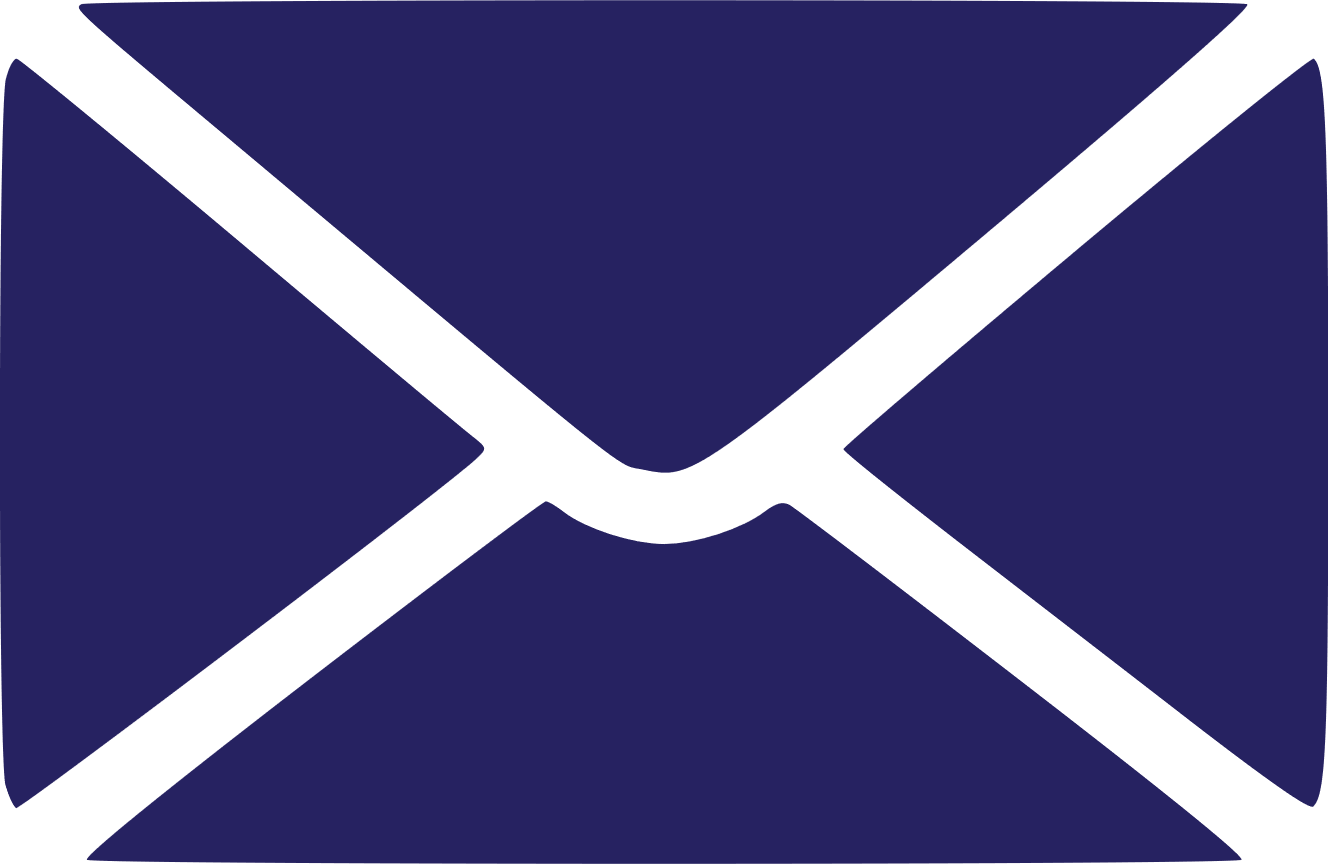 Thế năng điện tỷ lệ ___ so với điện tích.
Đây là gì?
t
ậ
u
h
n
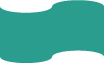 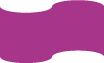 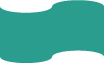 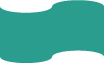 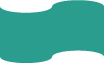 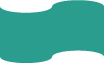 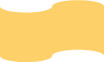 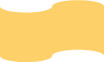 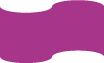 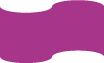 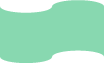 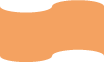 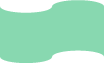 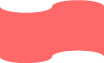 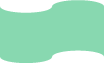 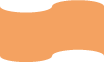 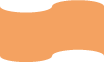 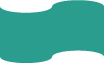 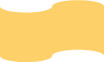 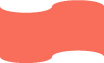 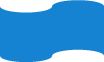 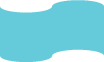 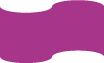 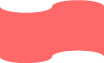 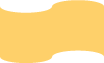 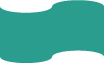 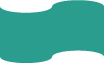 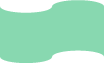 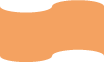 Câu số 5
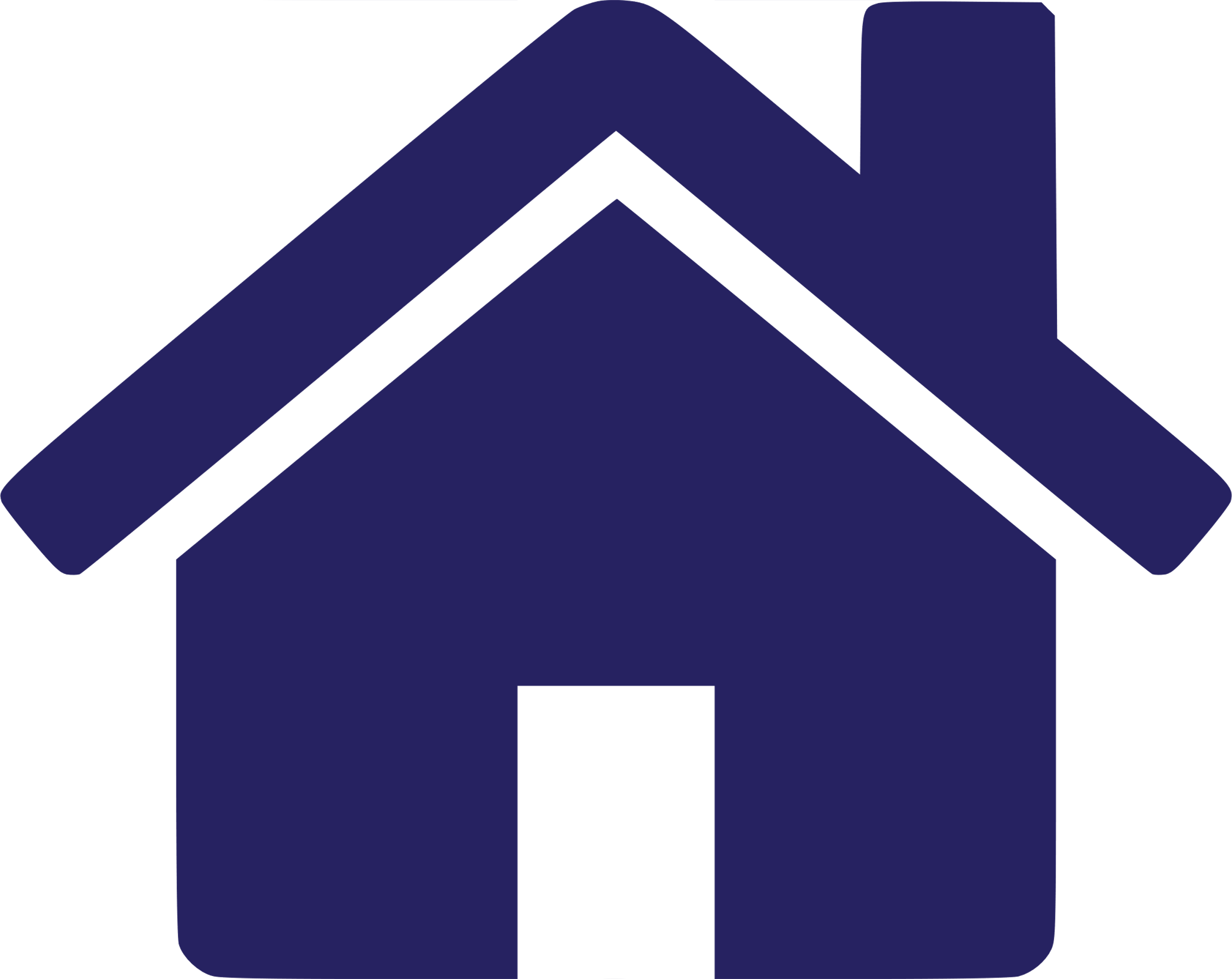 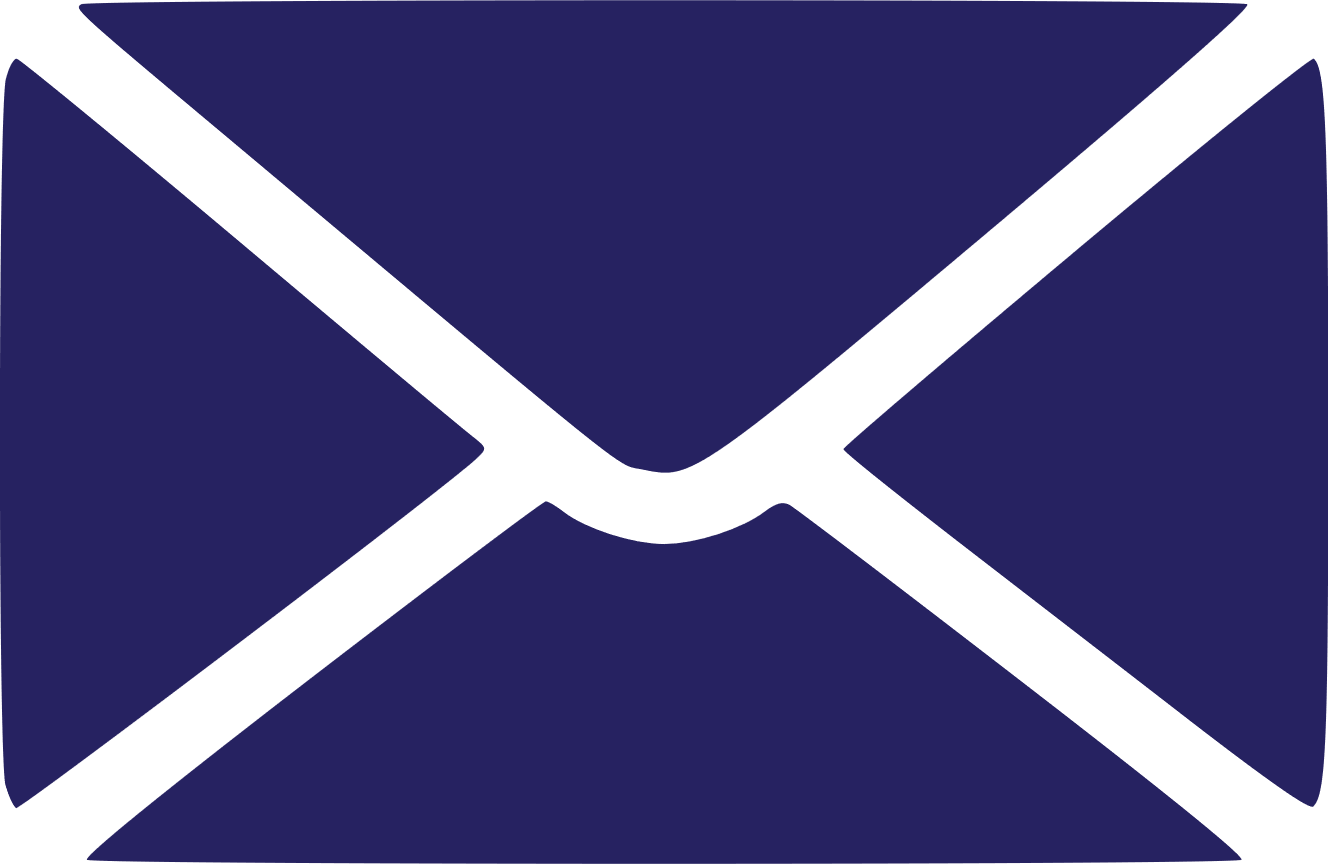 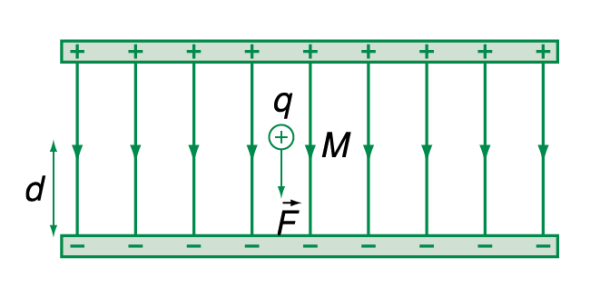 Mốc để tính thế năng trong tụ điện là gì?
Đây là gì?
m
ả
ự
â
b
n
c
c
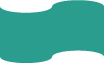 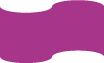 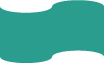 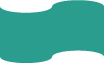 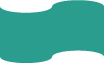 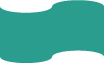 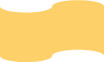 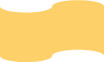 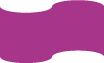 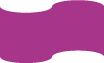 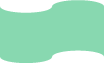 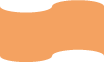 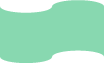 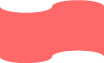 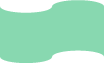 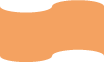 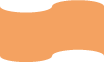 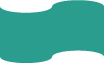 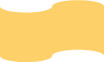 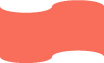 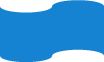 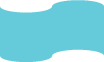 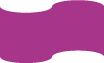 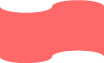 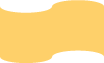 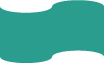 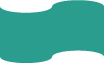 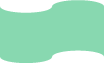 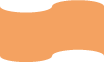 Câu số 6
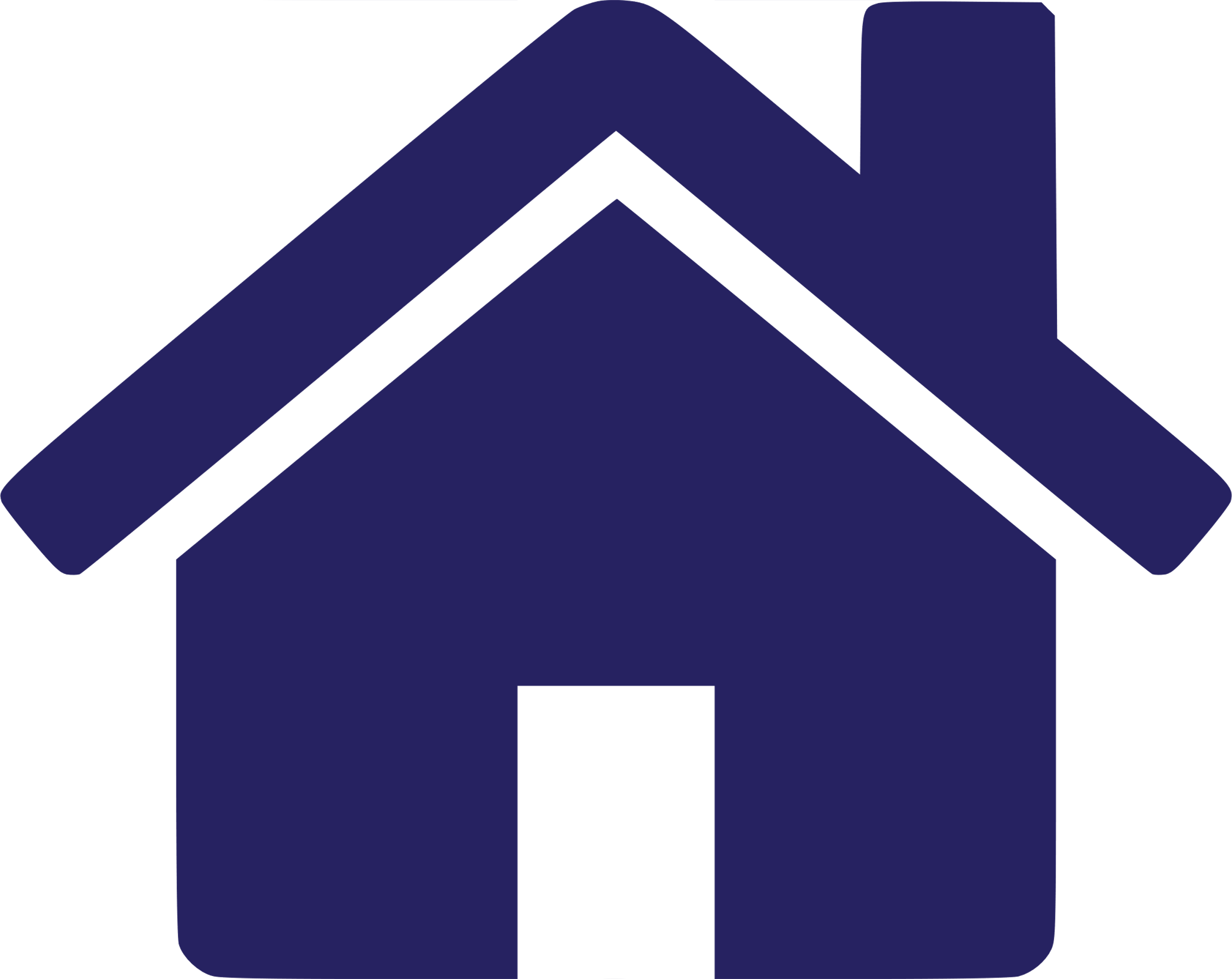 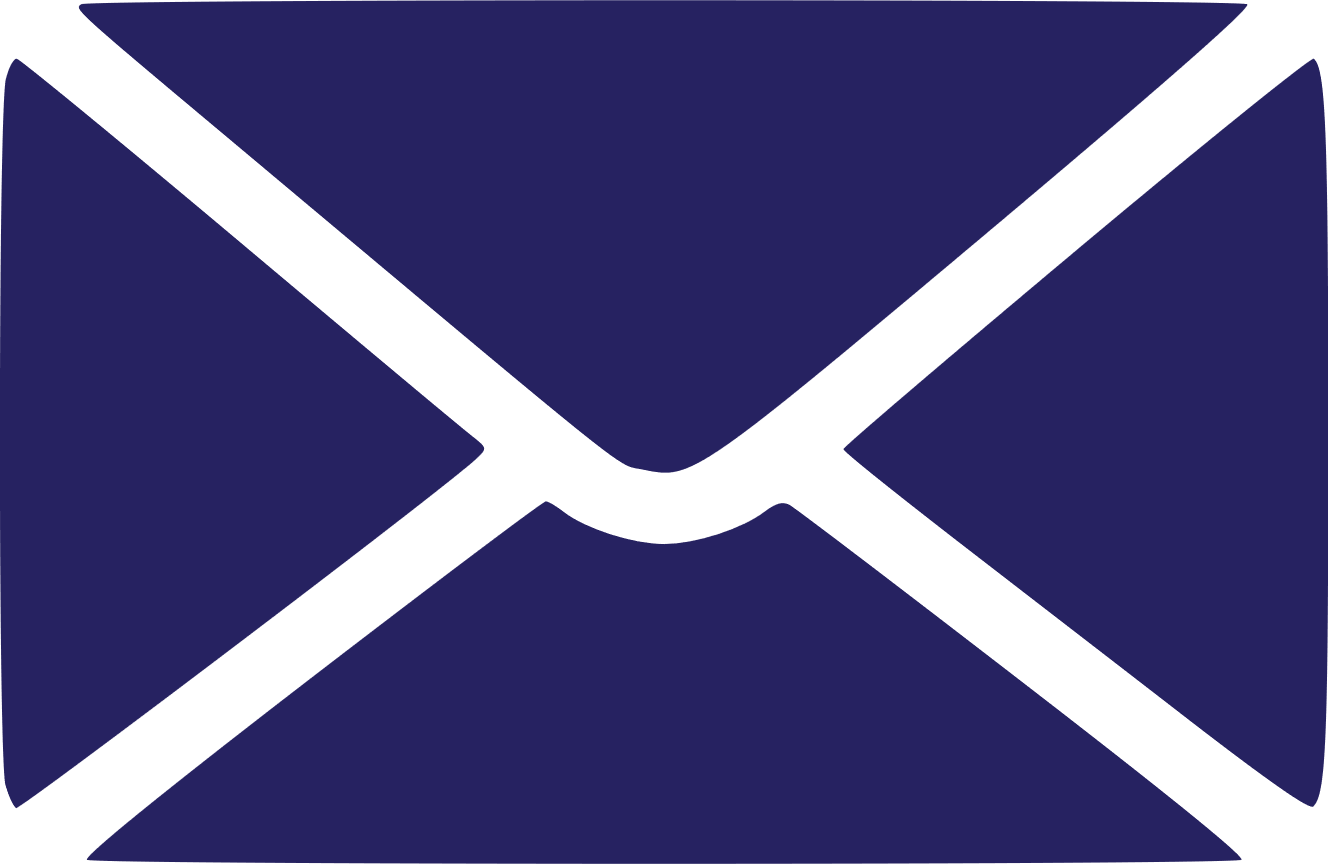 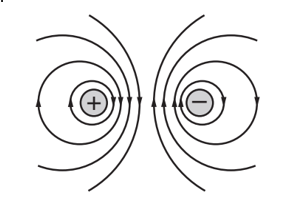 Điện trường của một điện tích hay một hệ điện tích bất kì, người ta thường chọn điểm mốc ở đâu?
Đây là gì?
v
c
ự
c
ô
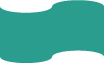 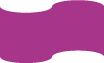 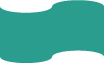 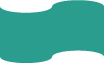 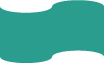 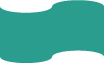 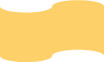 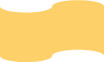 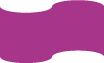 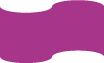 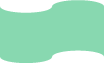 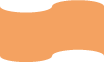 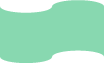 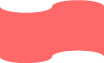 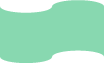 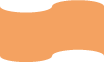 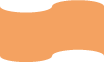 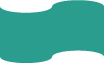 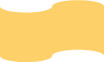 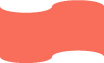 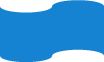 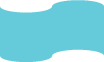 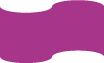 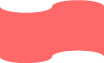 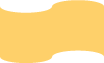 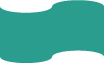 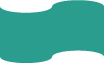 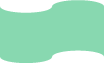 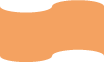 Câu số 7
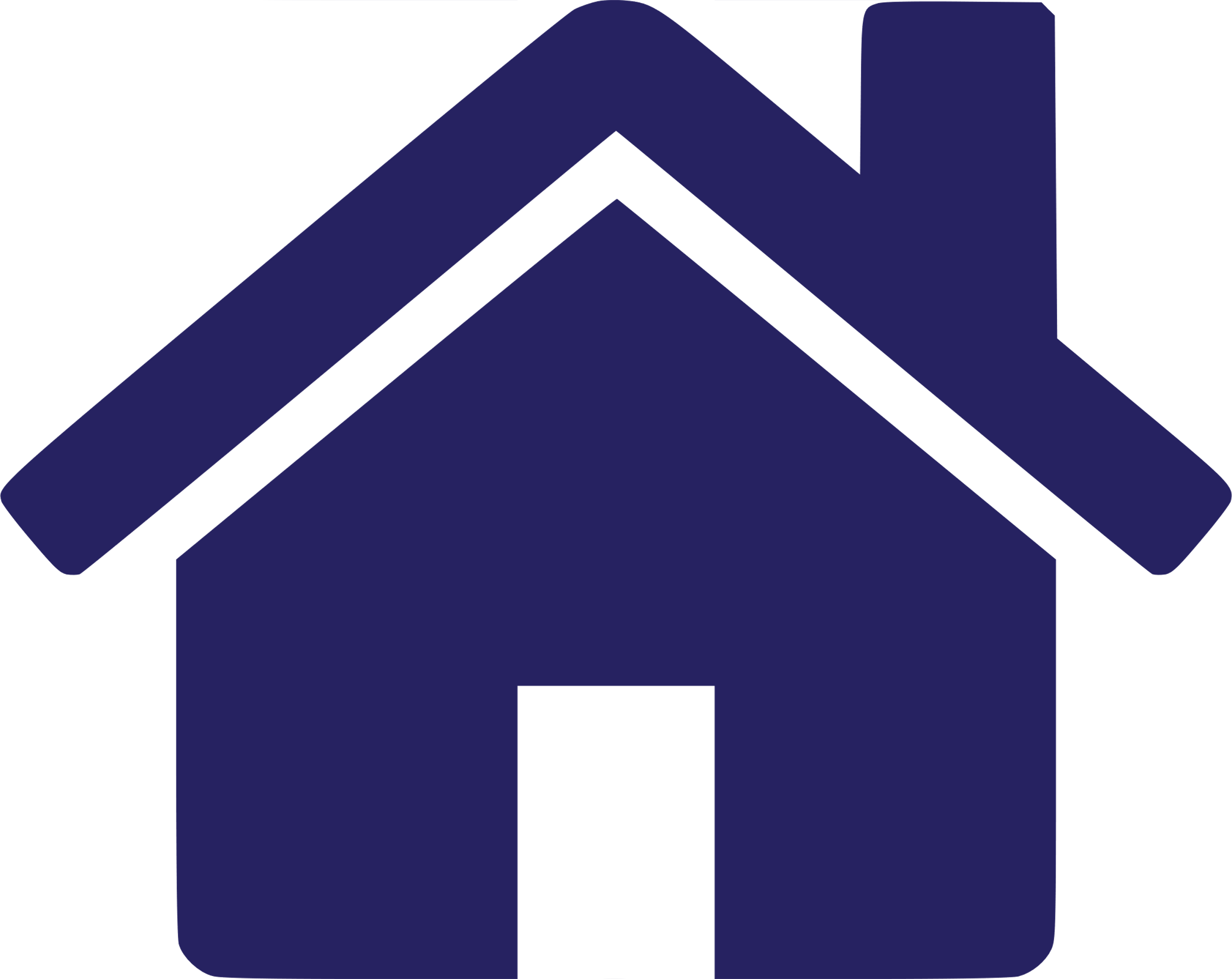 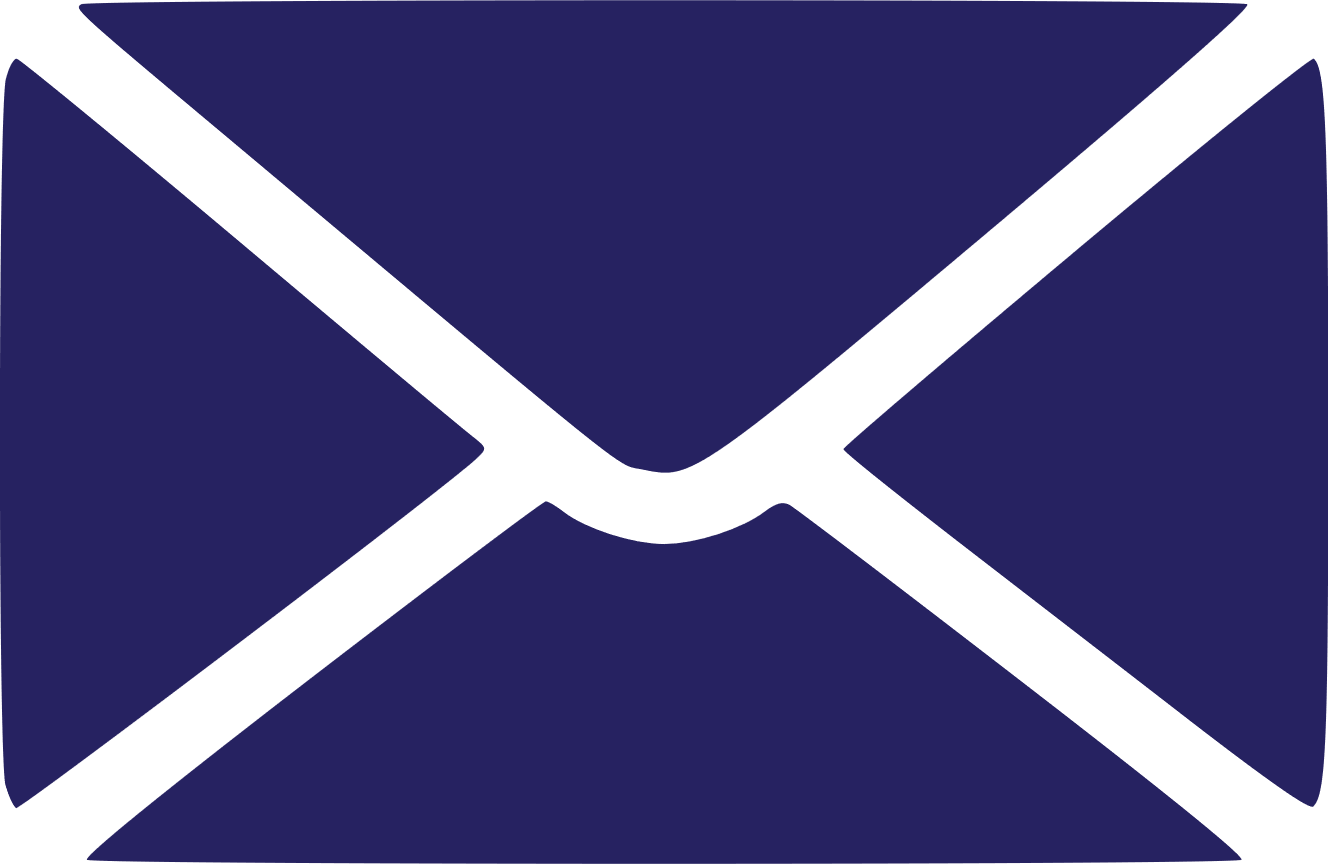 Đại lượng đặc trưng cho khả năng sinh công của điện trường đều khi đặt điện tích tại điểm đang xét là gì?
Đây là gì?
ế
n
g
n
h
ă
t
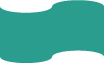 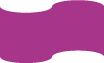 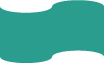 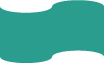 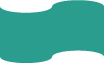 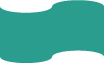 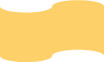 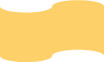 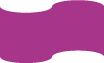 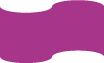 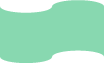 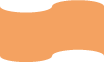 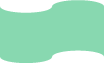 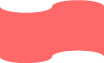 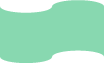 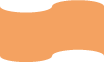 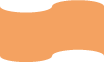 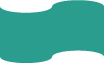 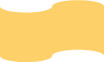 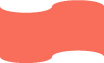 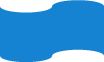 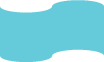 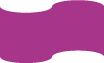 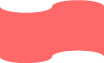 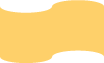 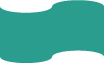 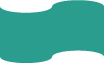 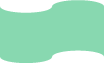 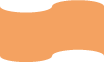 Câu số 8
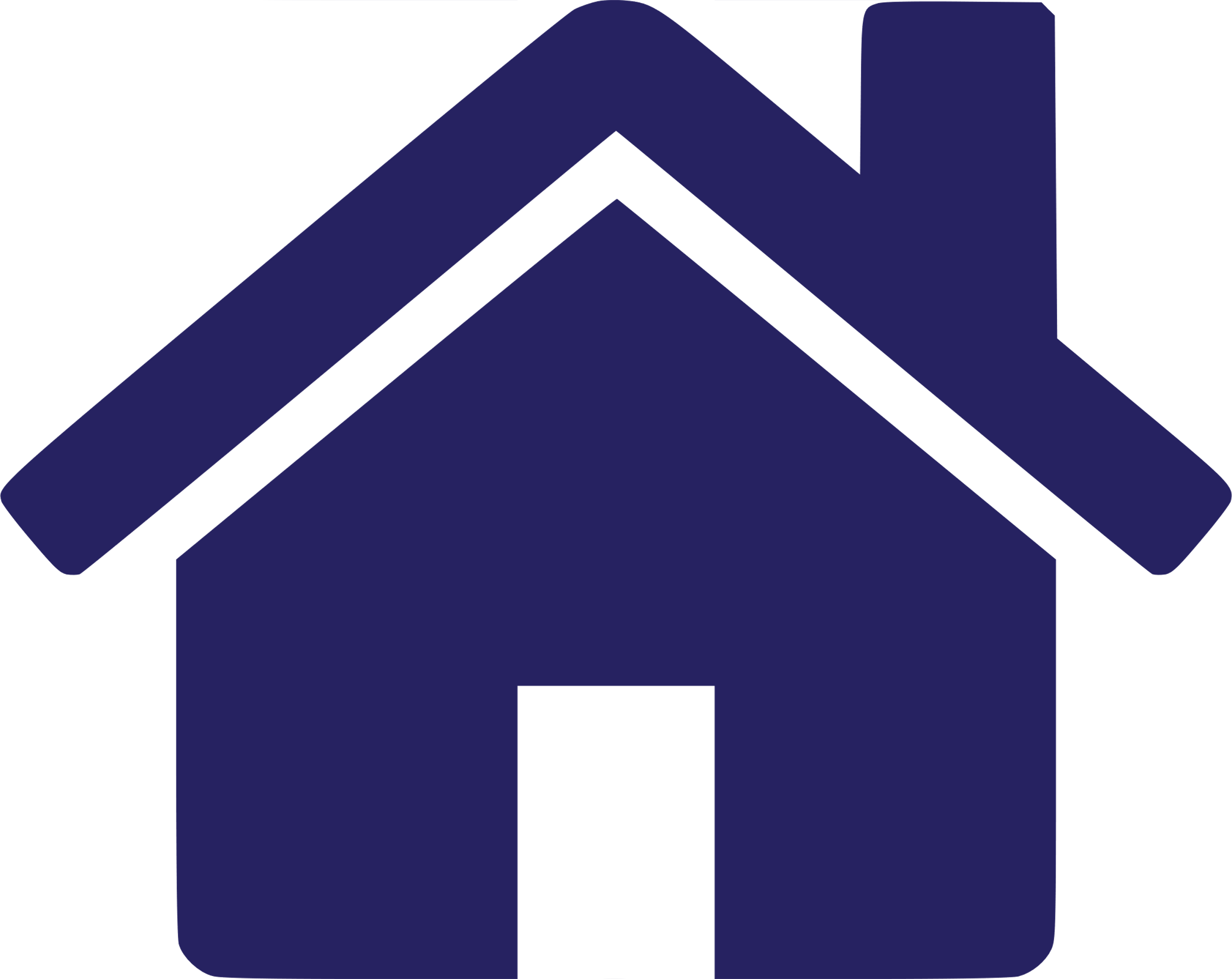 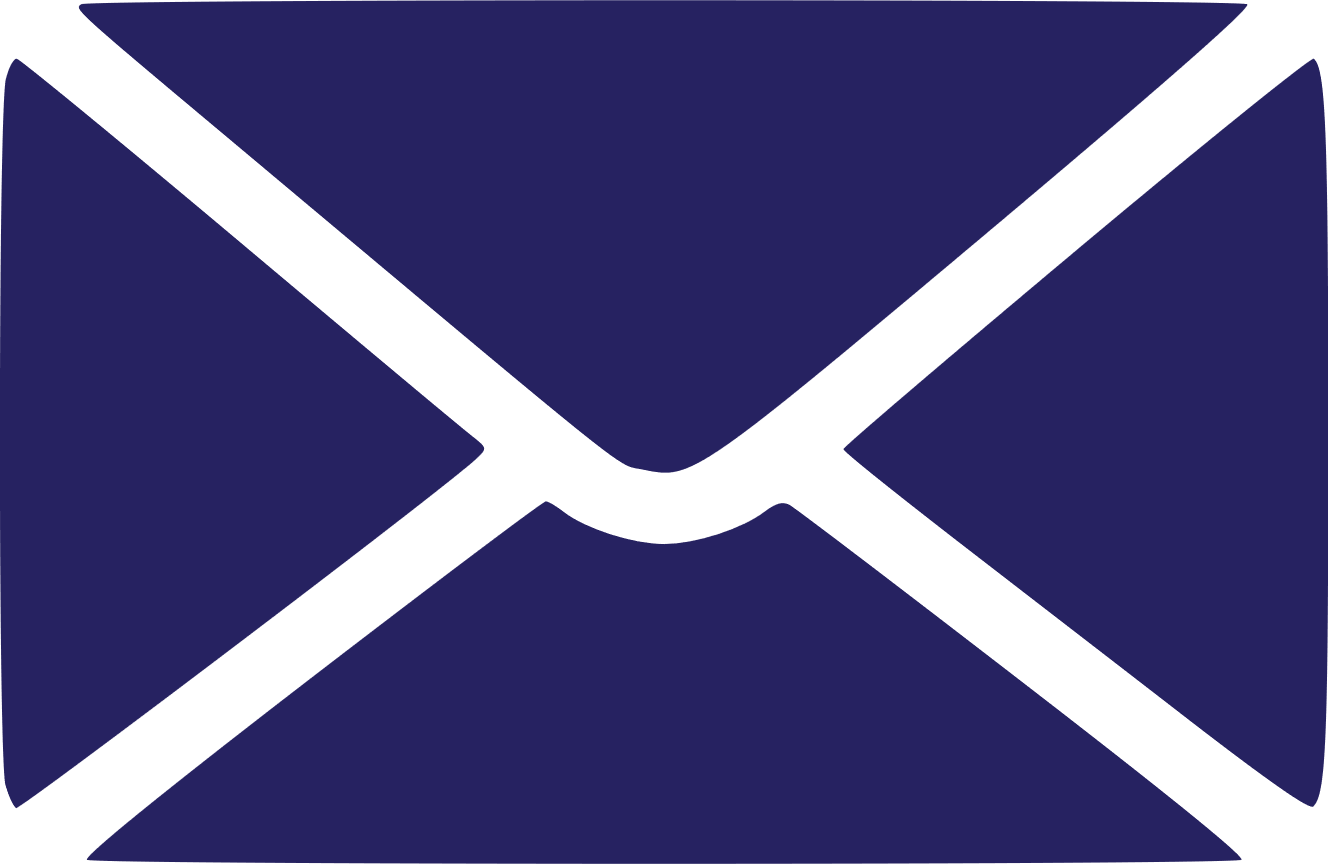 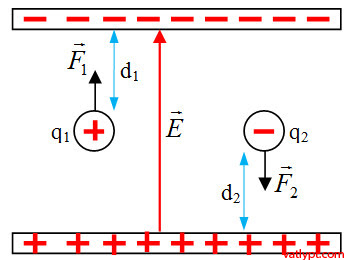 Công của lực điện trong sự dịch chuyển của điện tích q từ điểm M đến điểm N sẽ bằng ____ thế năng của điện tích q trong điện trường.
Đây là gì?
g
i
ộ
m
ả
đ
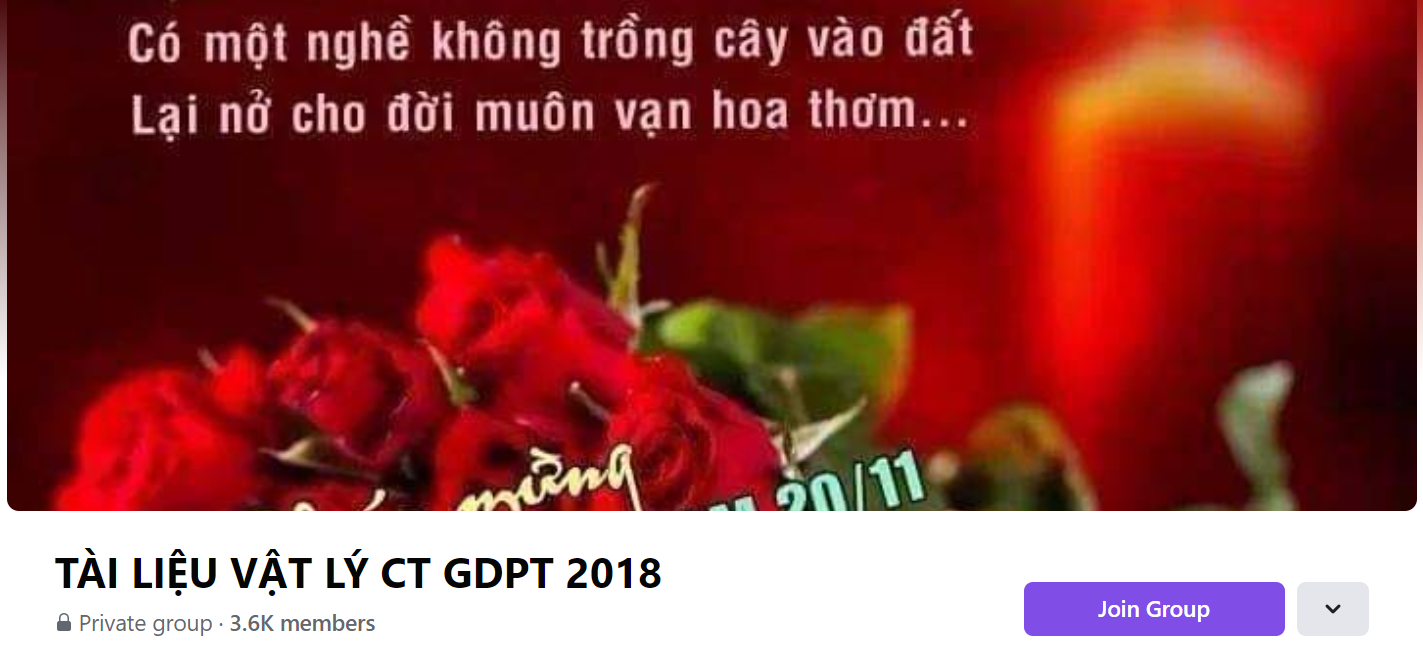 SƯU TẦM: ĐOÀN VĂN DOANH, NAM TRỰC, NAM ĐỊNH
LINK NHÓM DÀNH CHO GV BỘ MÔN VẬT LÝ TRAO ĐỔI TÀI LIỆU VÀ CHUYÊN MÔN CT 2018
https://www.facebook.com/groups/299257004355186